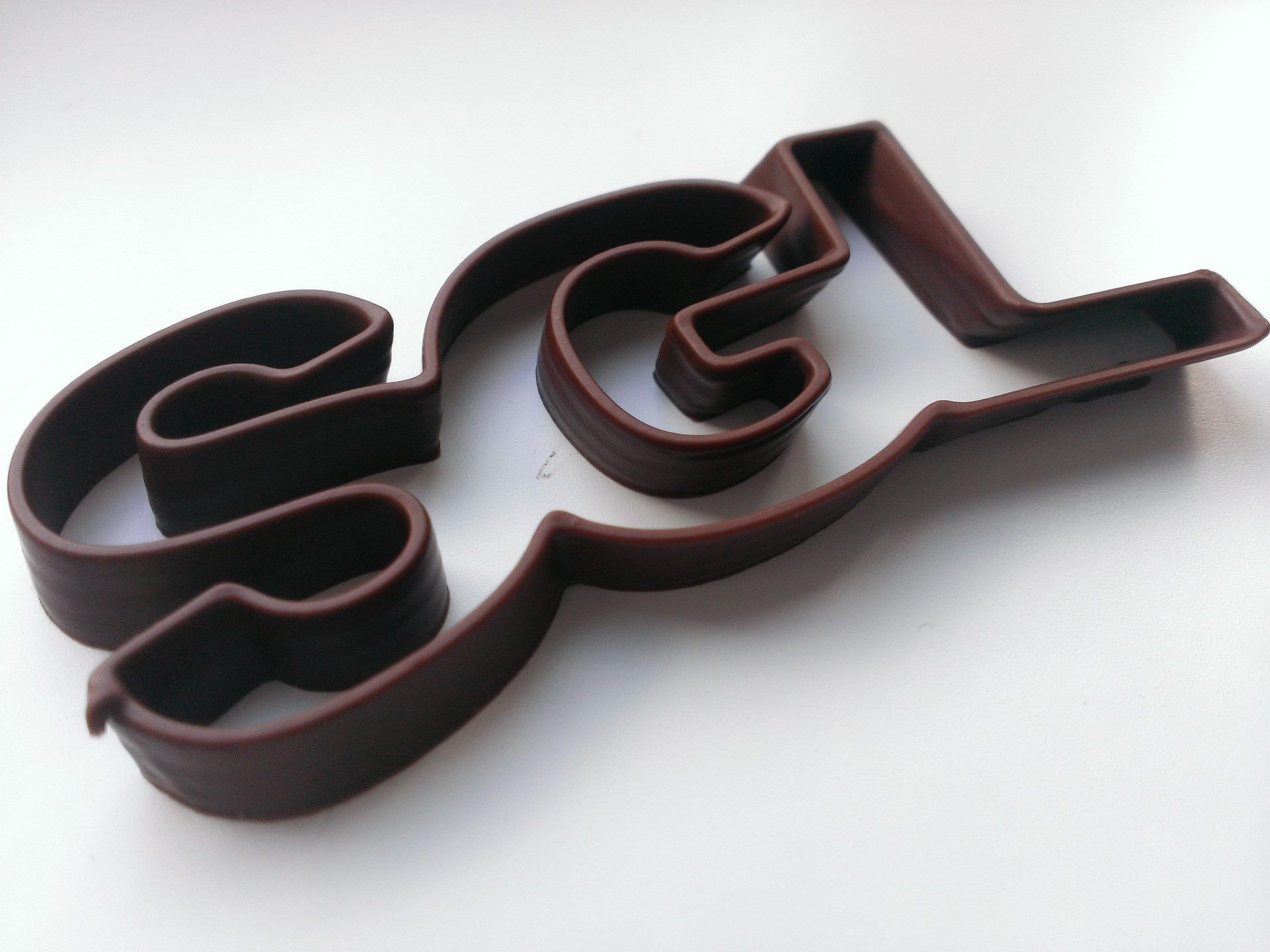 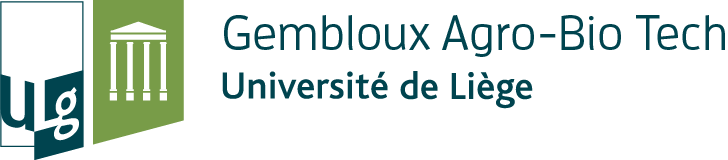 3DFP, a device of choice inside the smart kitchen experience to improve the culinary practice for nutrition and pleasure.
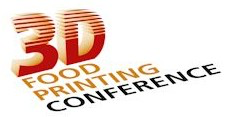 Dr Dorothée Goffin
SMART GASTRONOMY LAB
Problem:
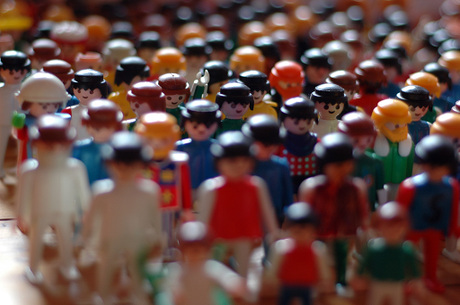 FEED THE WORLD!
9,5 billions (2050)
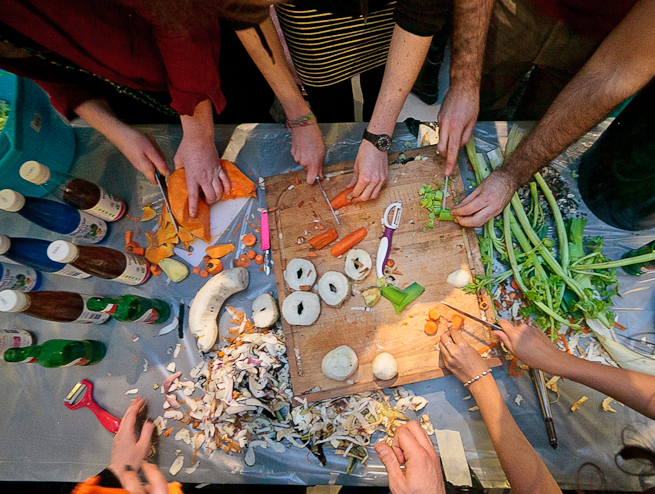 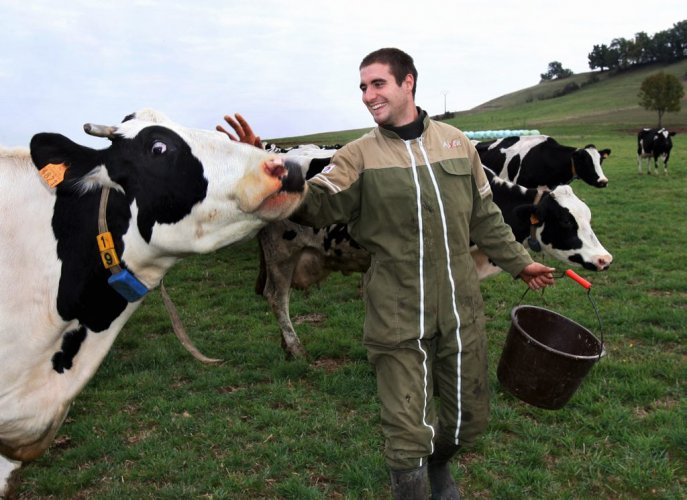 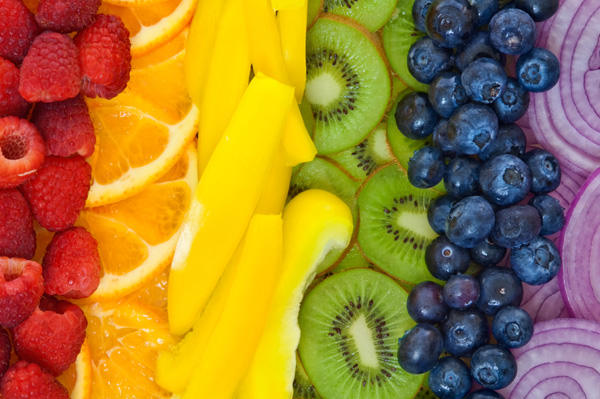 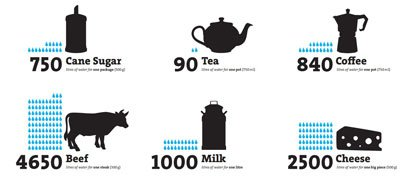 [Speaker Notes: Rural context, social aspects, nutrition and health, sustainability]
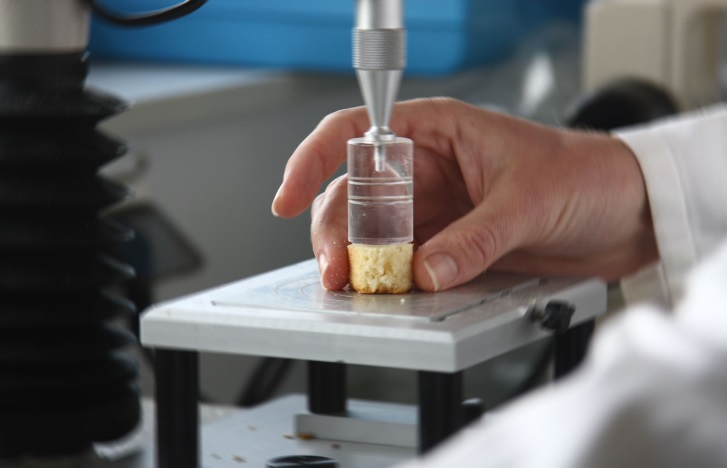 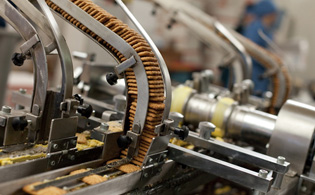 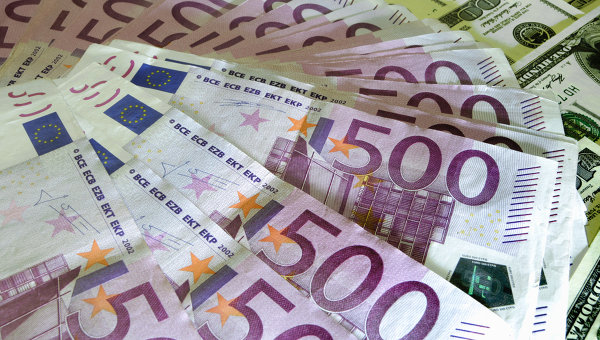 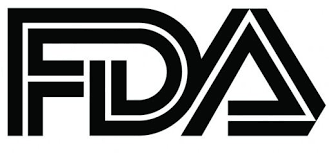 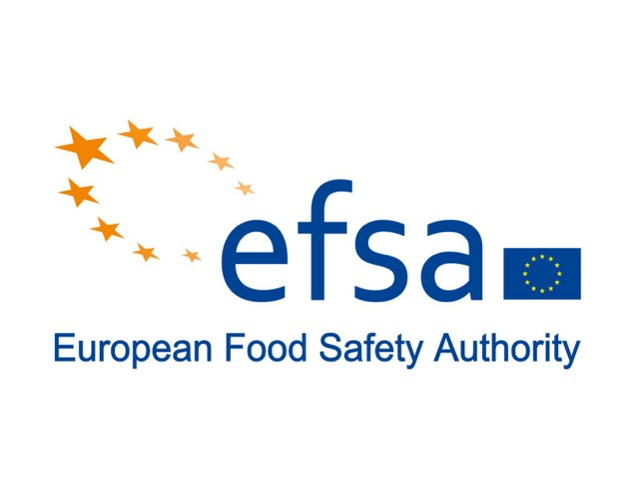 Revolution
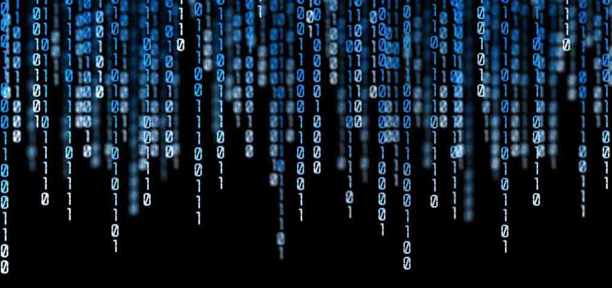 What the Future holds for our food
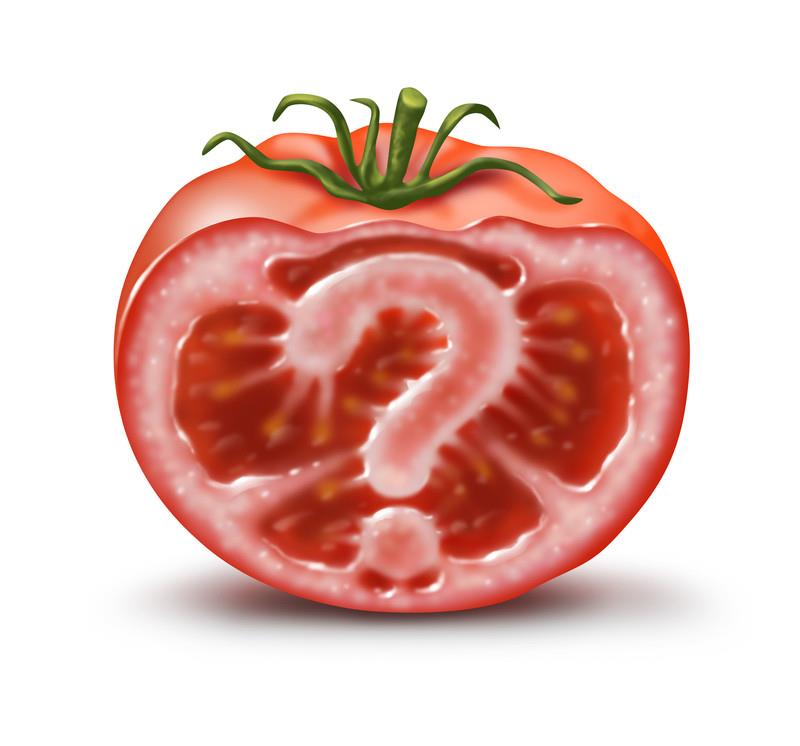 New ways to produce
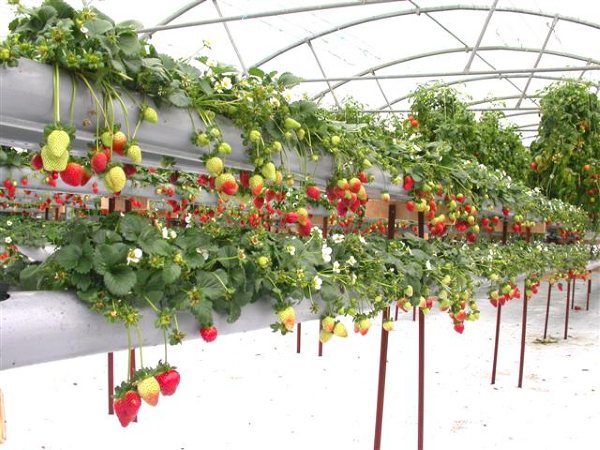 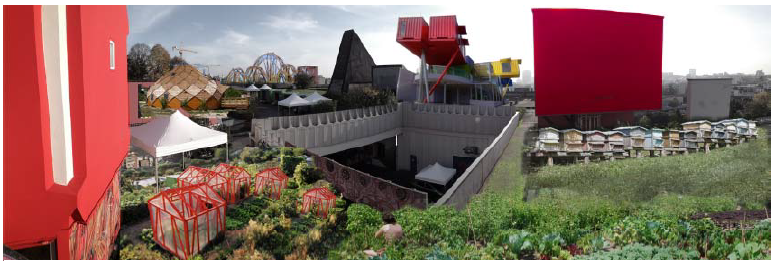 Toits vivants 
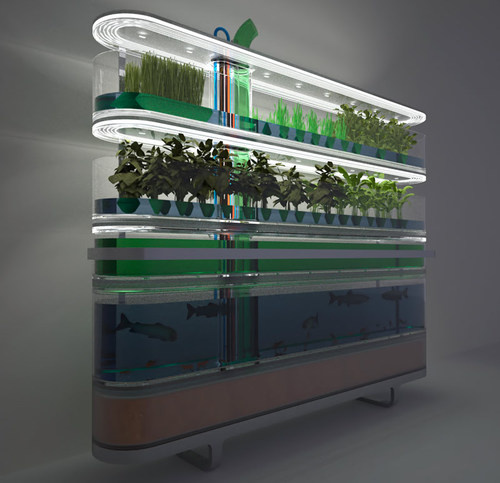 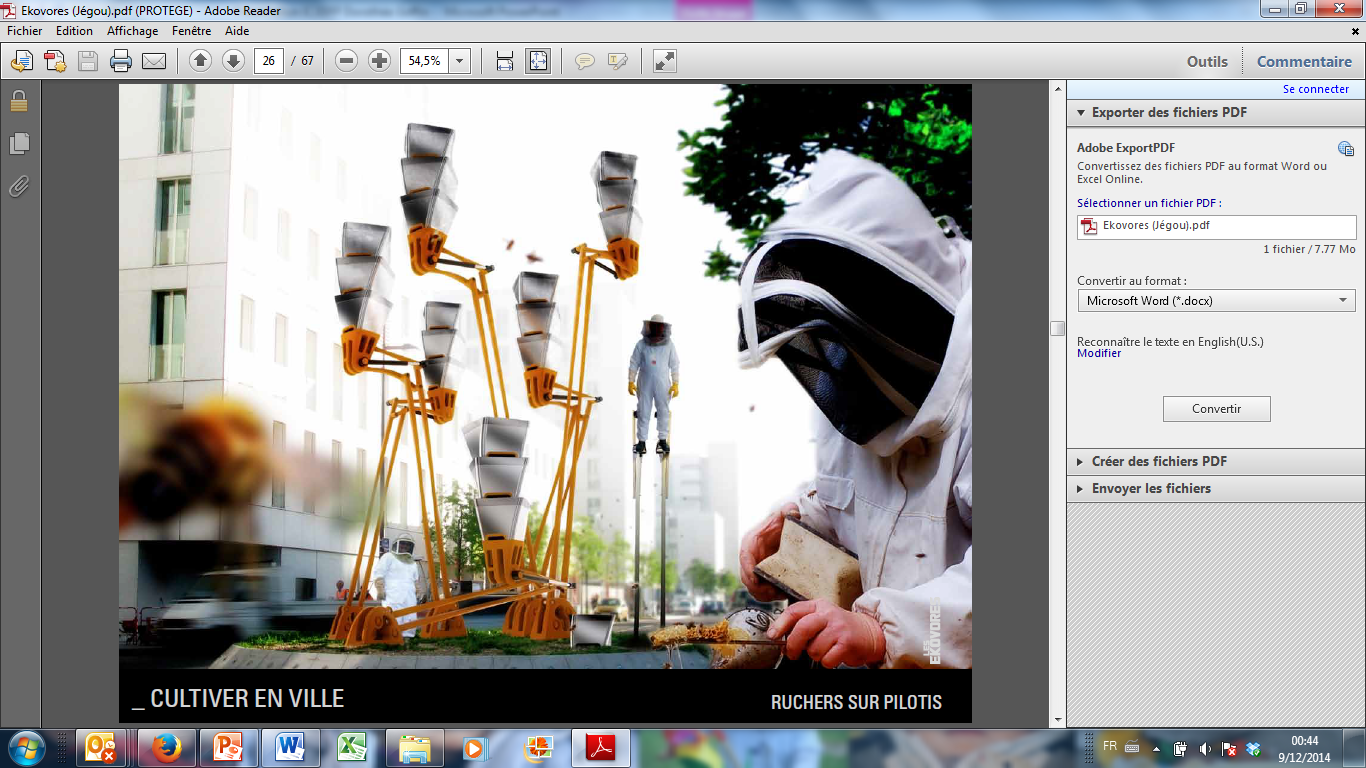 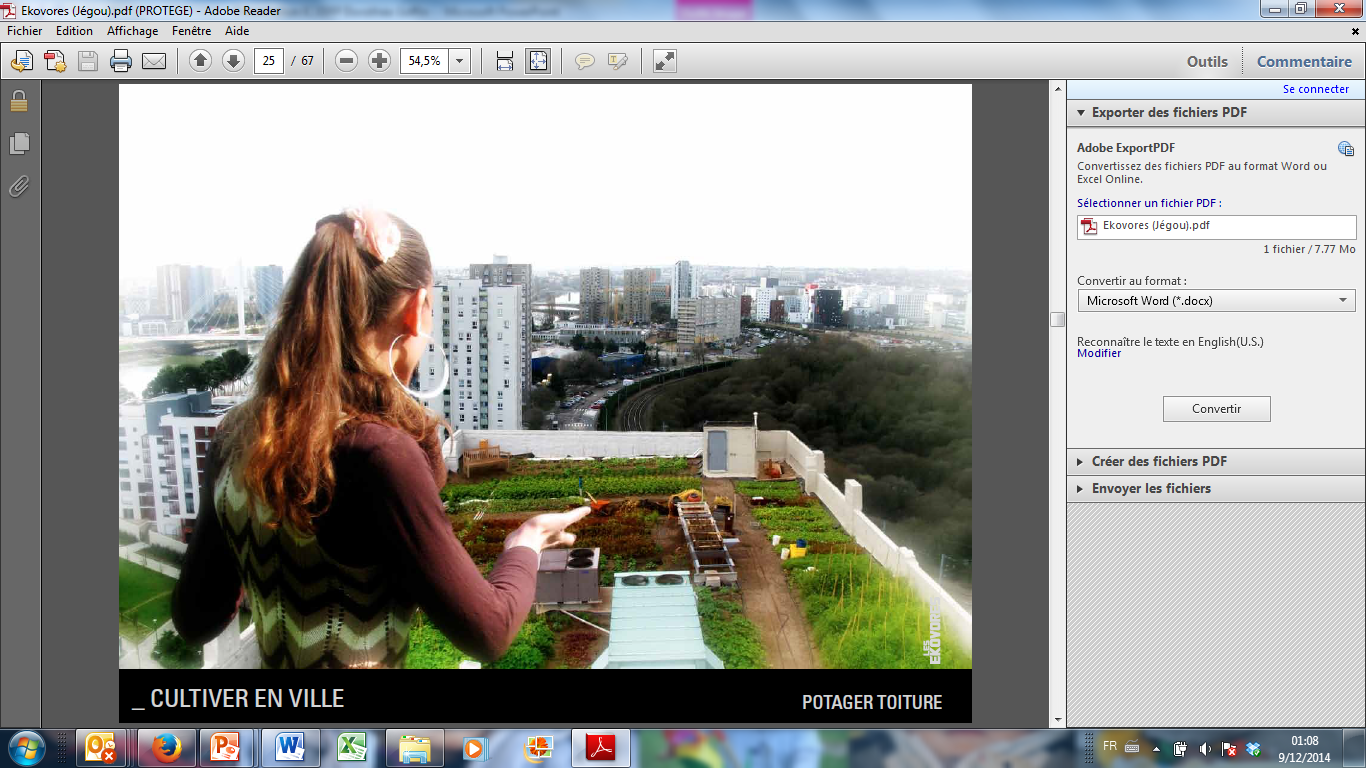 Phillips 
New ingredients
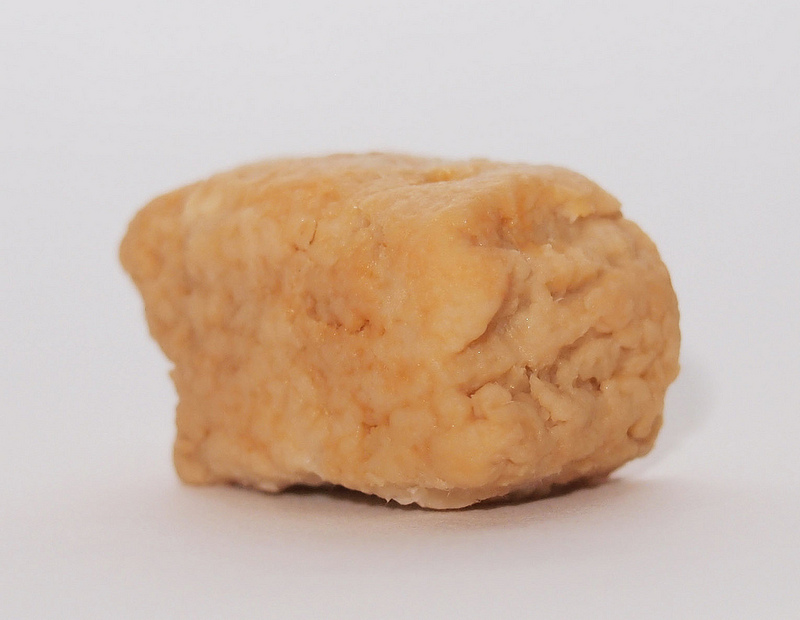 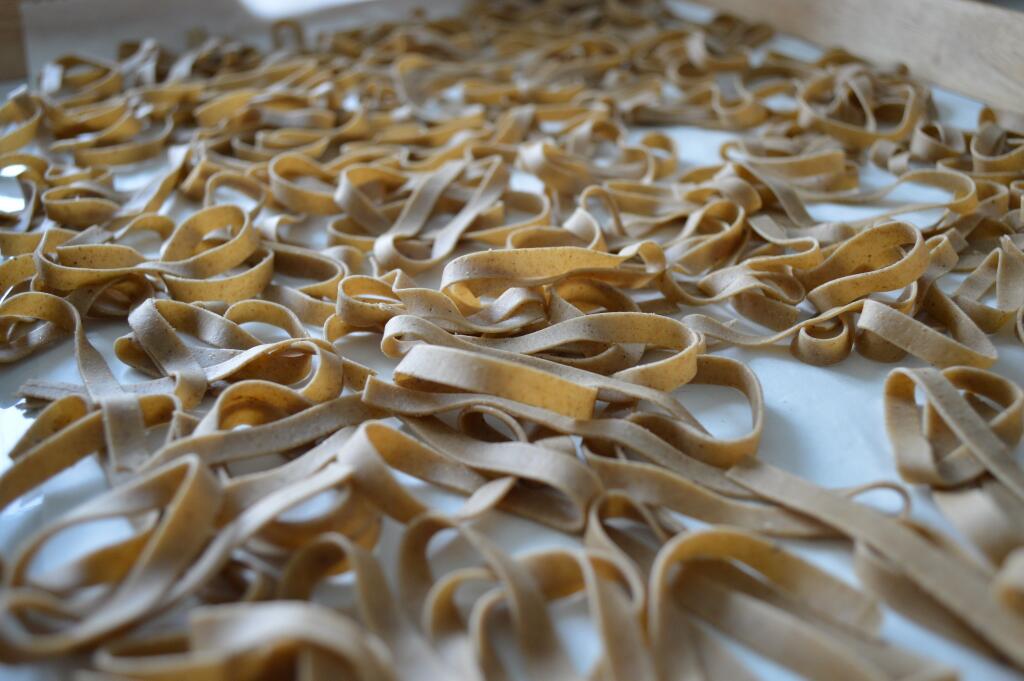 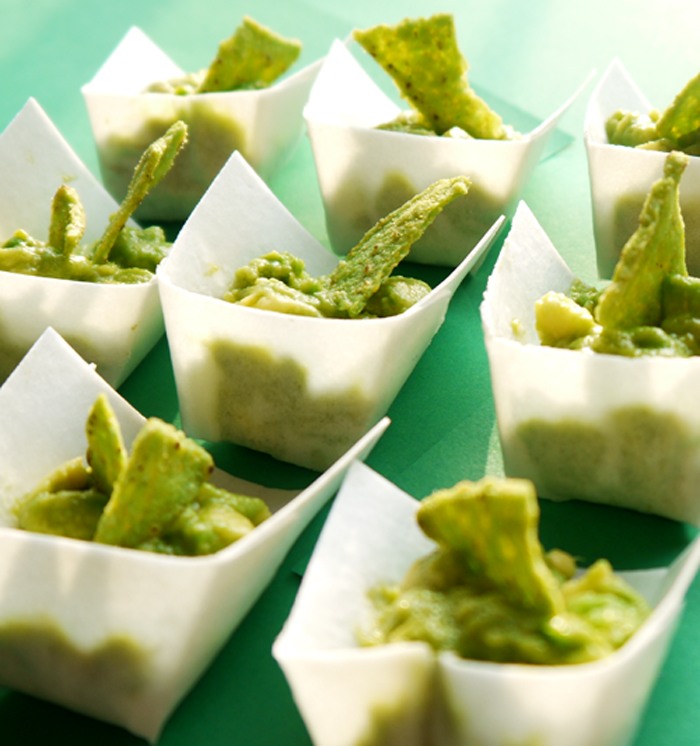 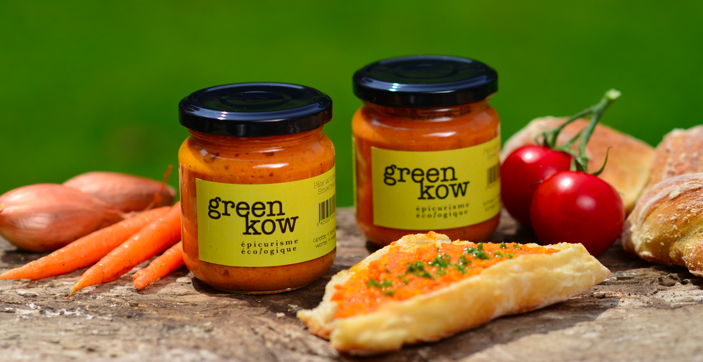 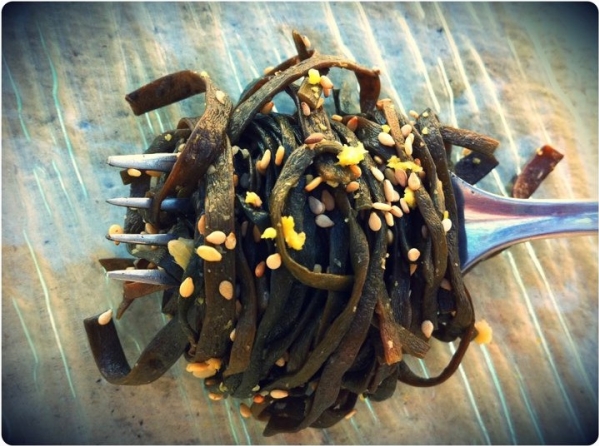 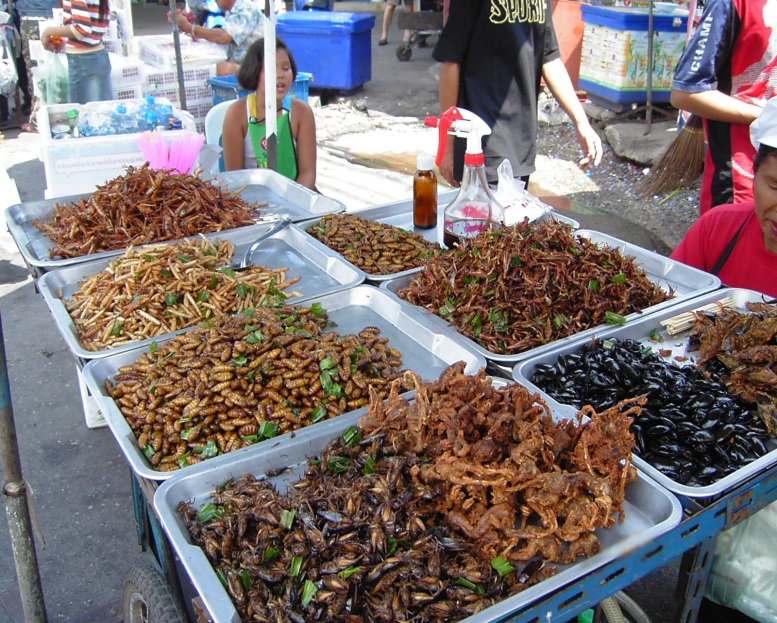 New ways to distribute & consume
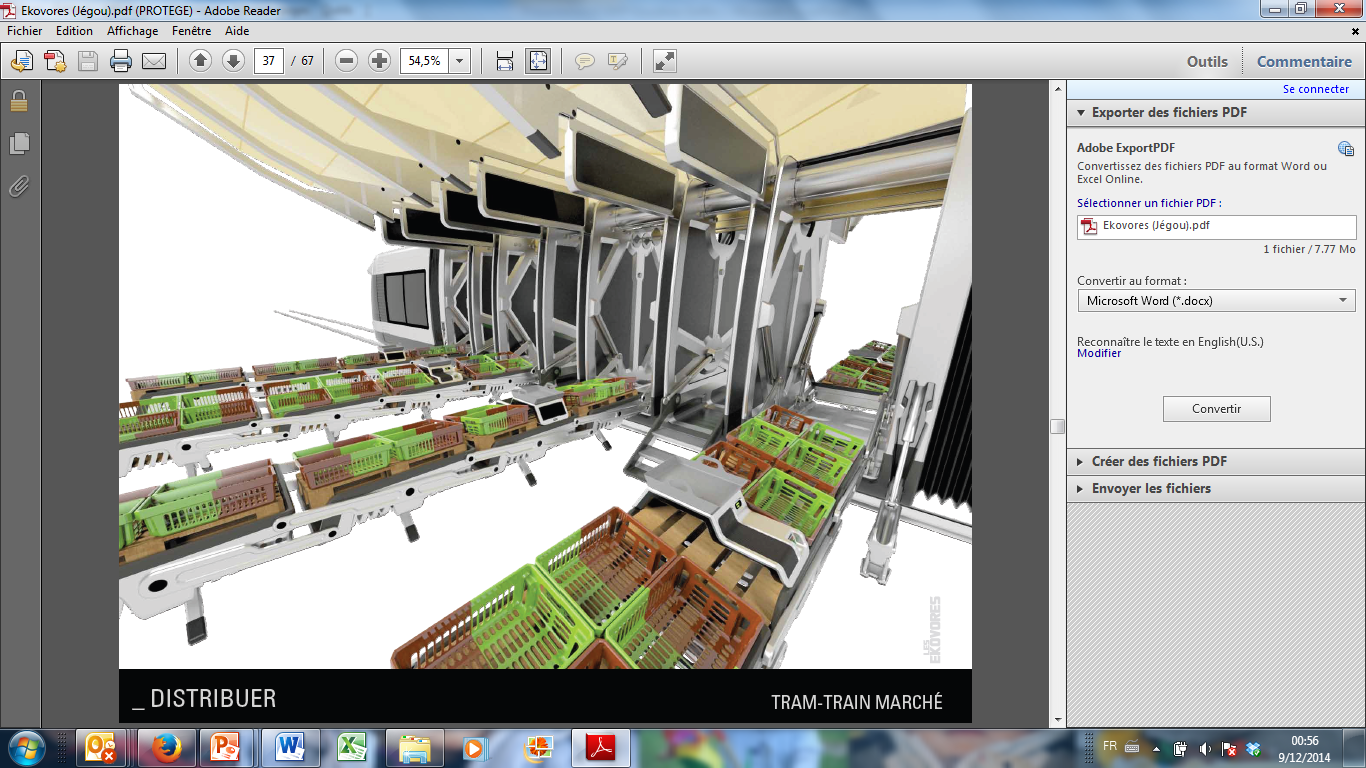 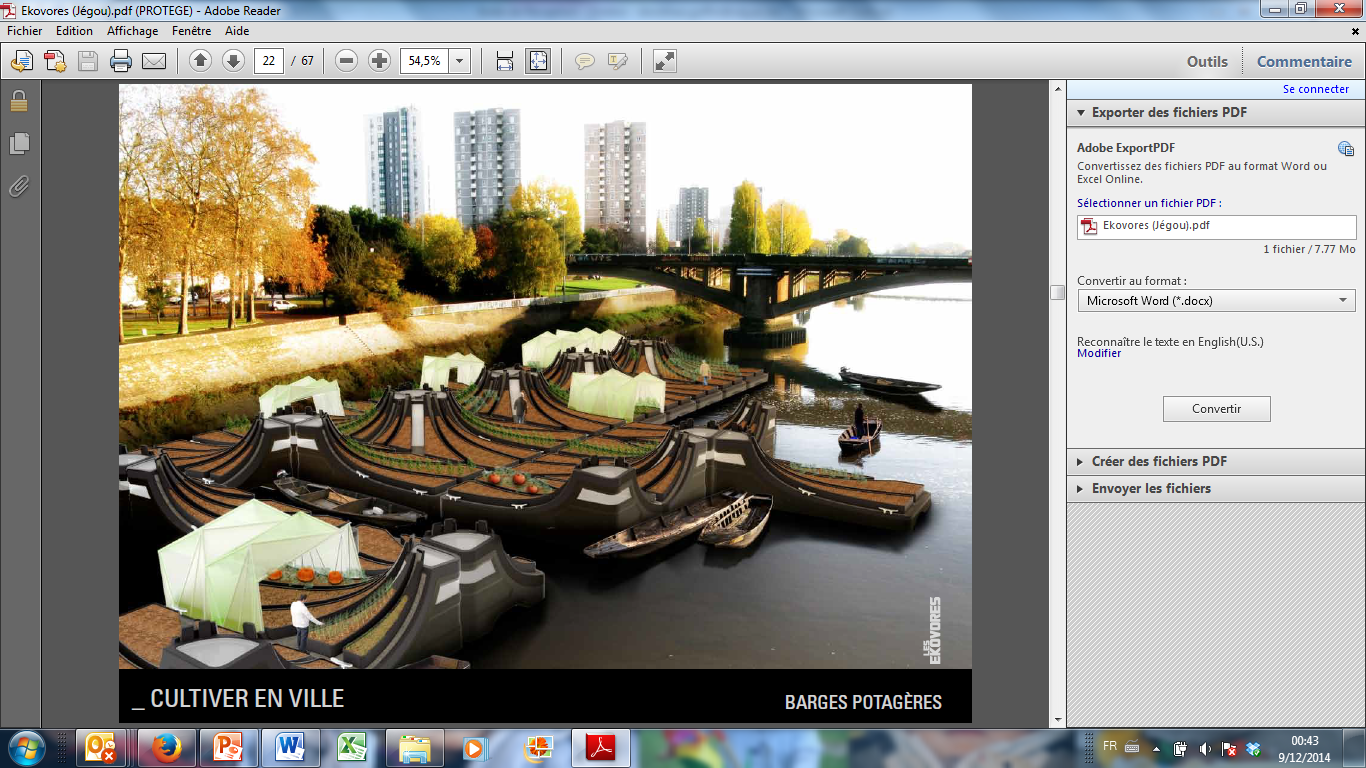 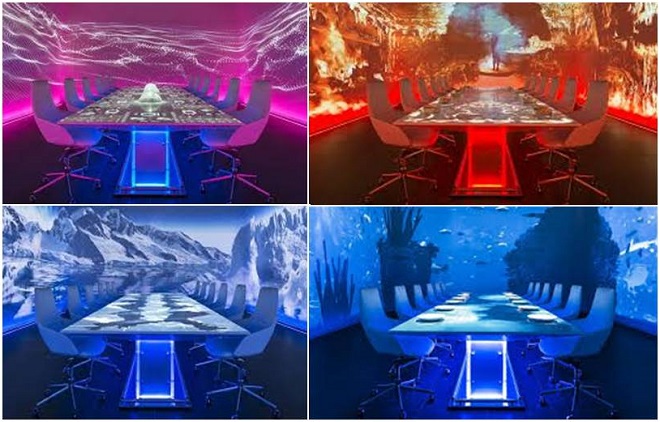 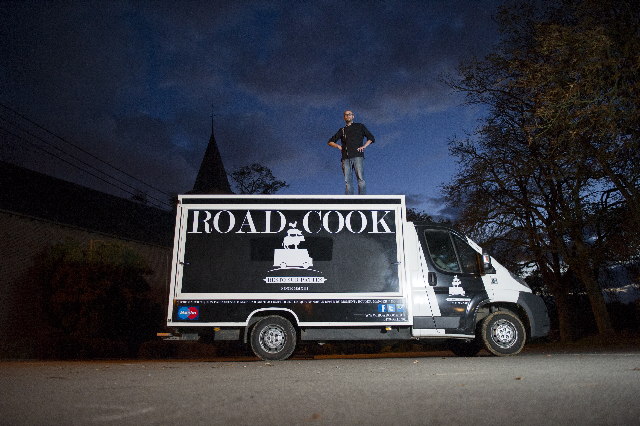 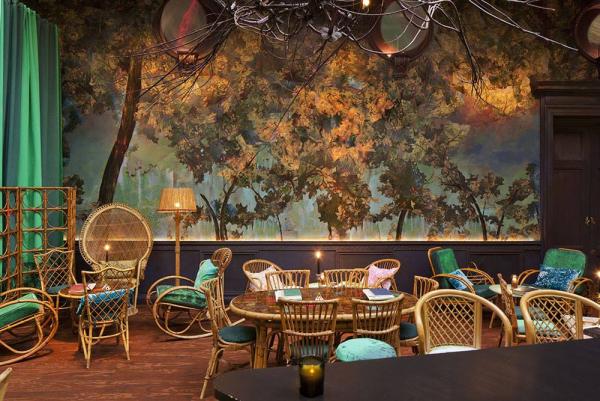 The Glade
Makers Revolution
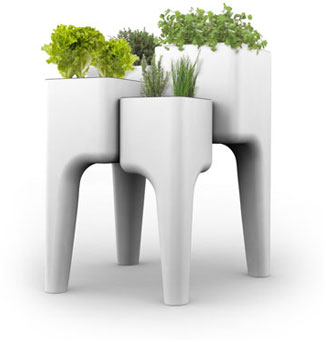 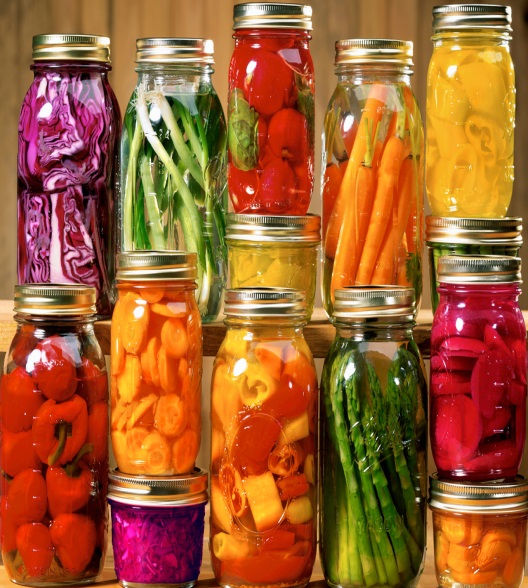 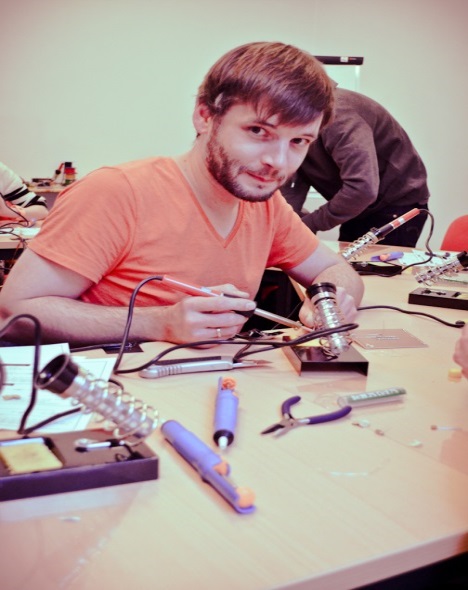 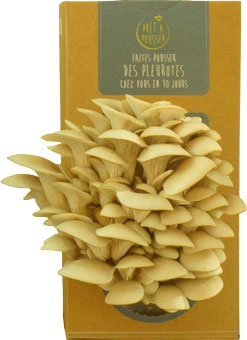 Hurbz 
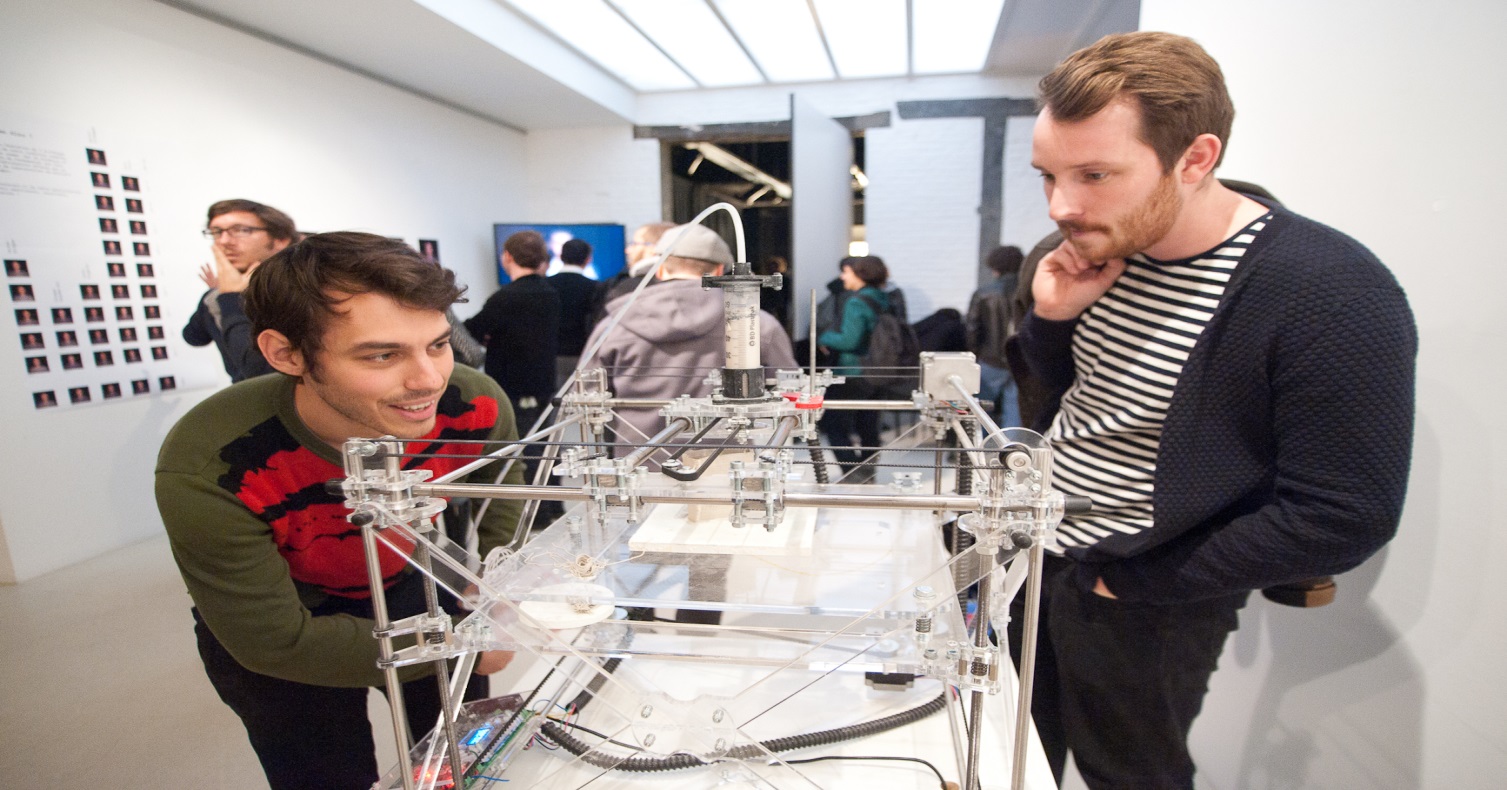 The KIKK 
Prêt à pousser 
[Speaker Notes: At home, in collective garden, at work during coffee break…]
Customised Food
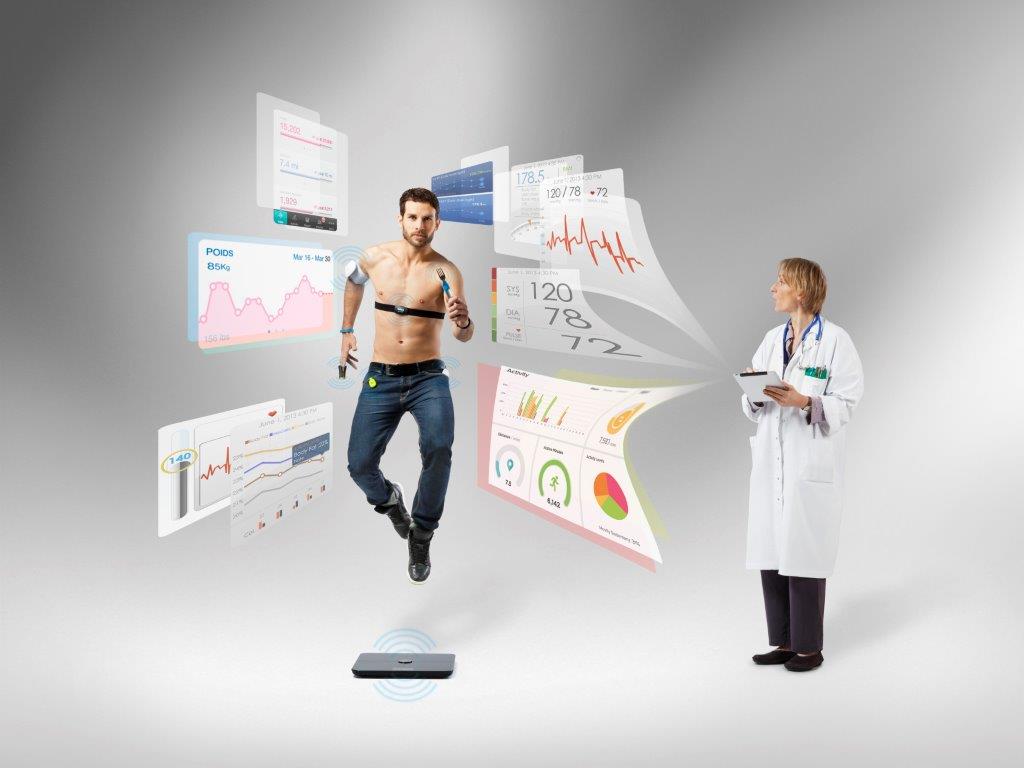 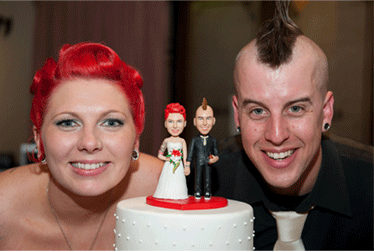 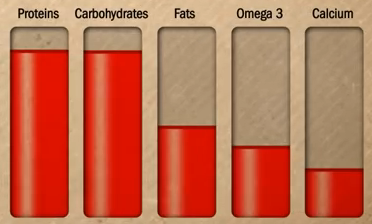 sportsman
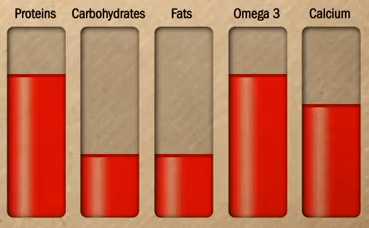 Pregnant woman
Customised Food
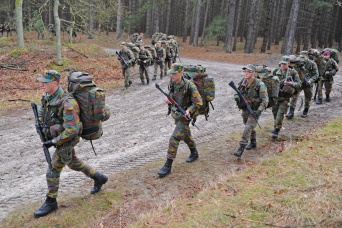 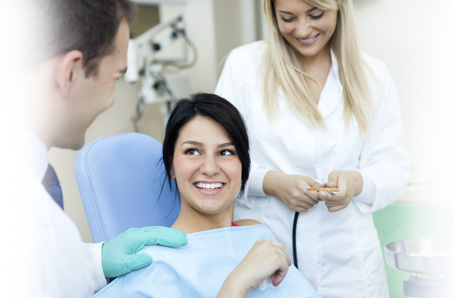 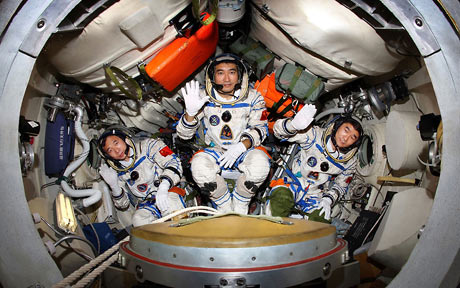 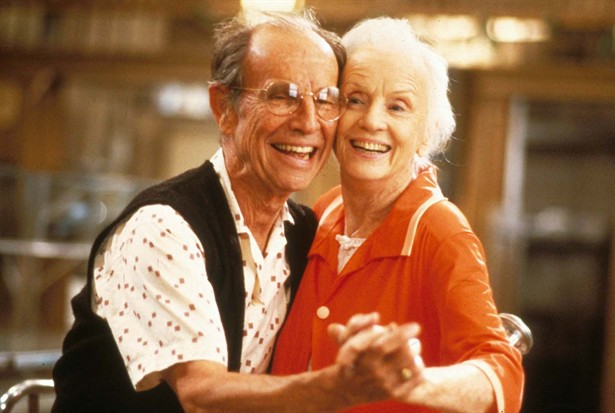 [Speaker Notes: Patients, soldiers, seniors, astronauts…]
Smart Kitchen
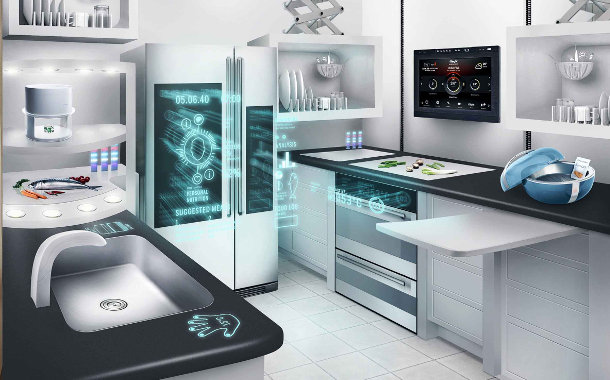 Ikea 
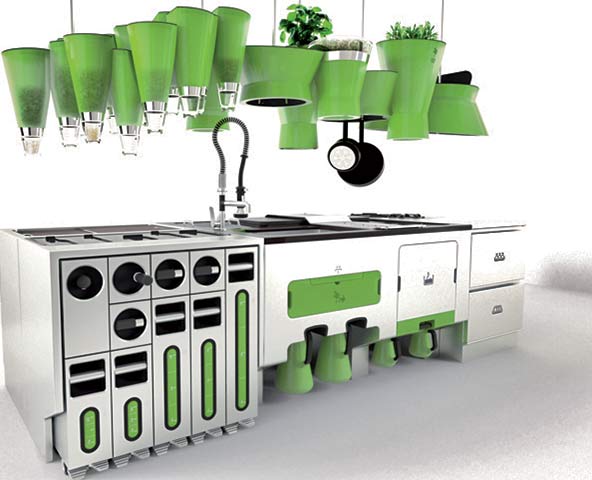 Faltazi 
[Speaker Notes: Kitchen with specific and high technology devices which aims to improve culinary practices and logistic inside the kitchen to minimize waste]
Smart Kitchen
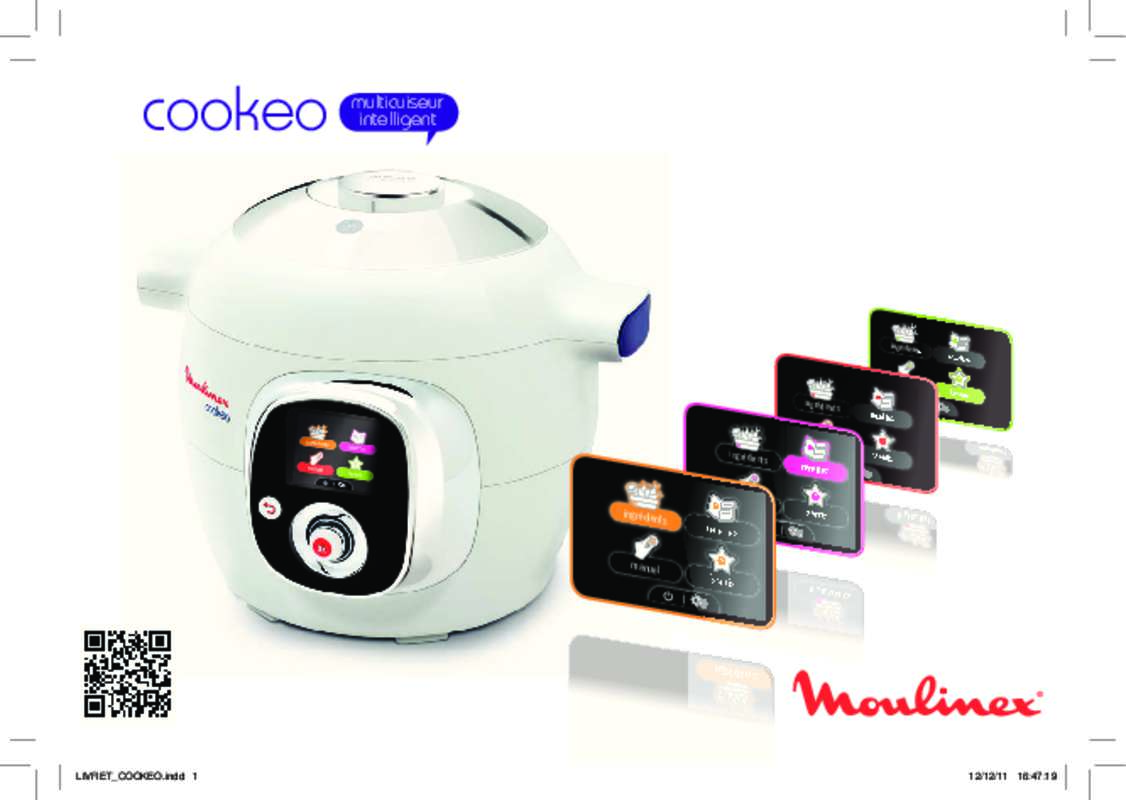 Happy fork ©
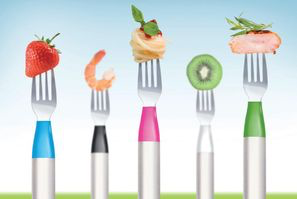 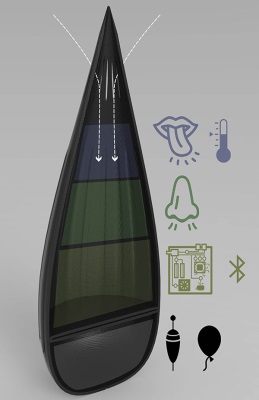 Taste Bud
iGrill
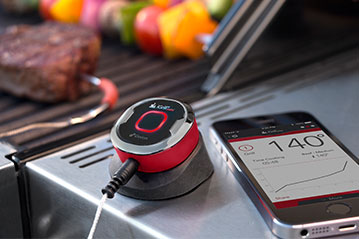 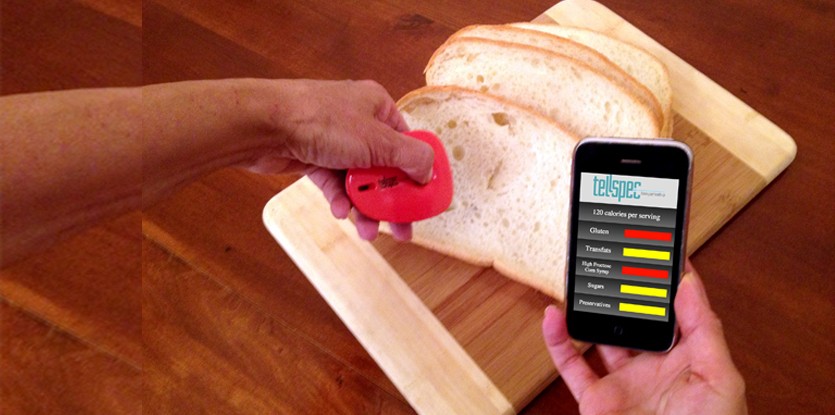 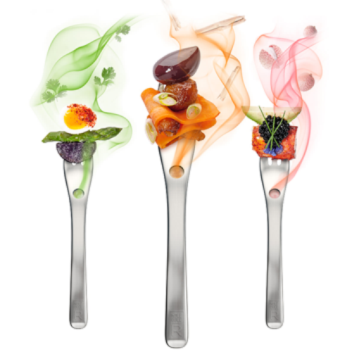 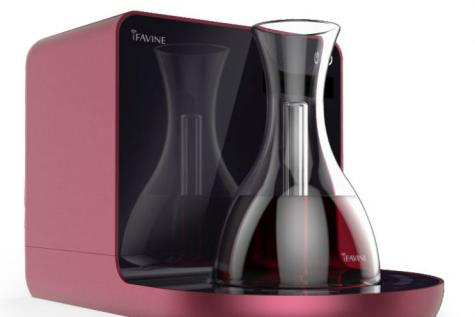 Tellspec 
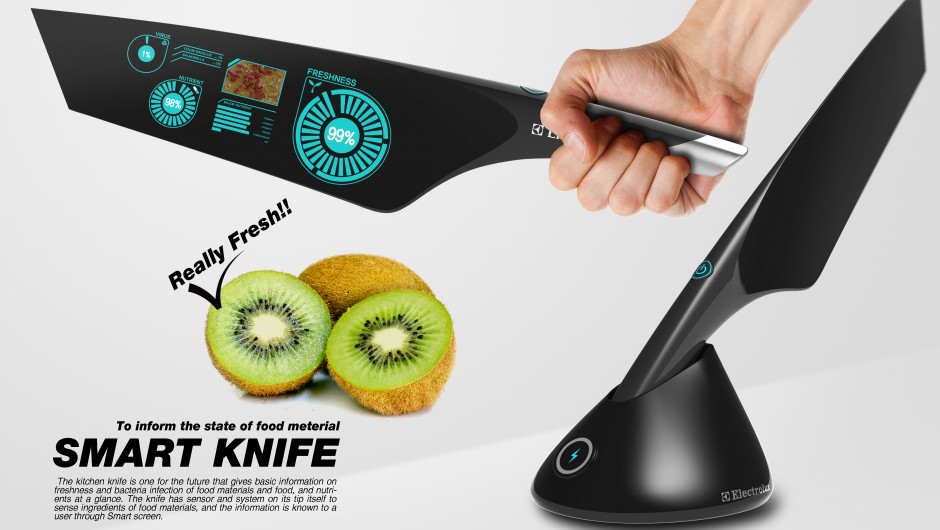 Ifavine 
Electrolux 
Flavor fork ©
FOOD : 
The new Eldorado for technology
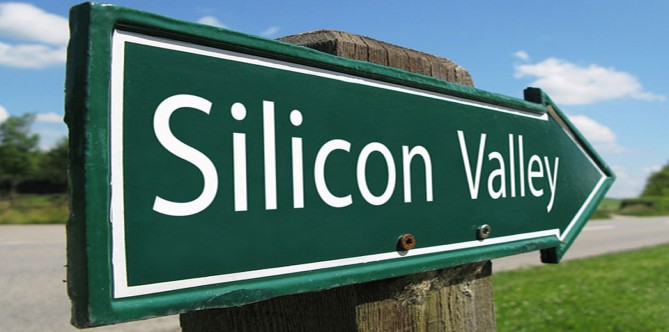 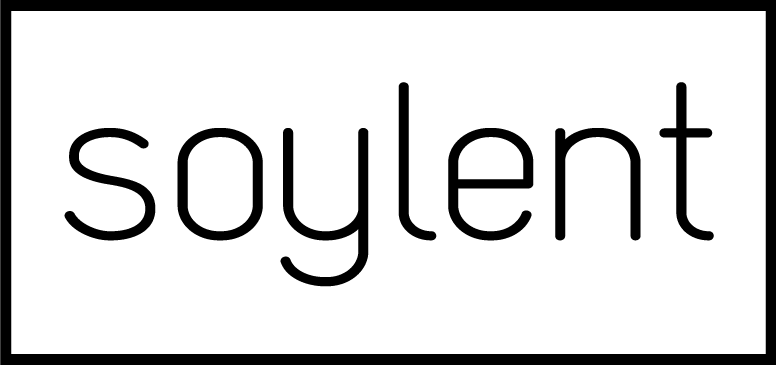 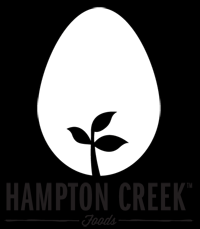 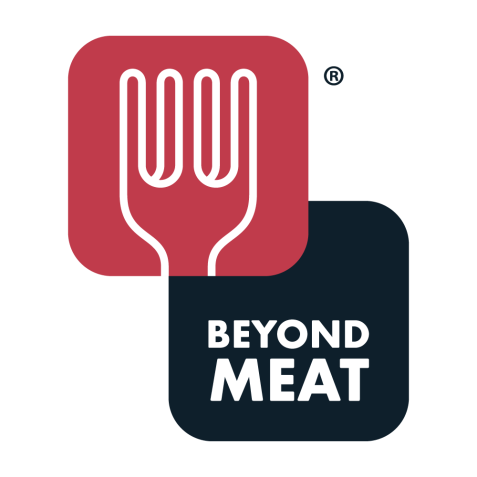 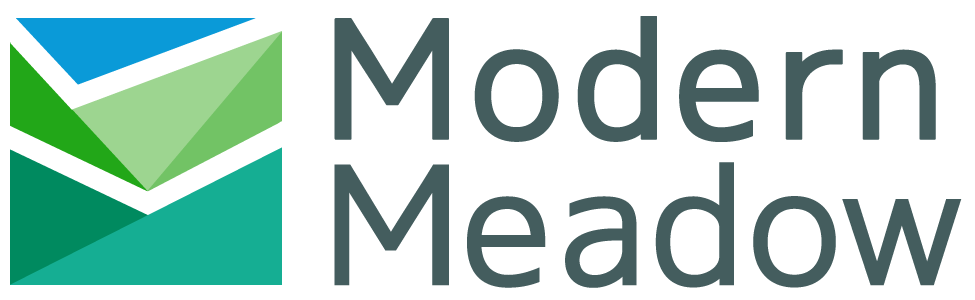 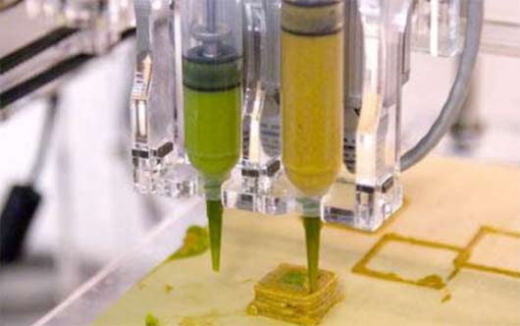 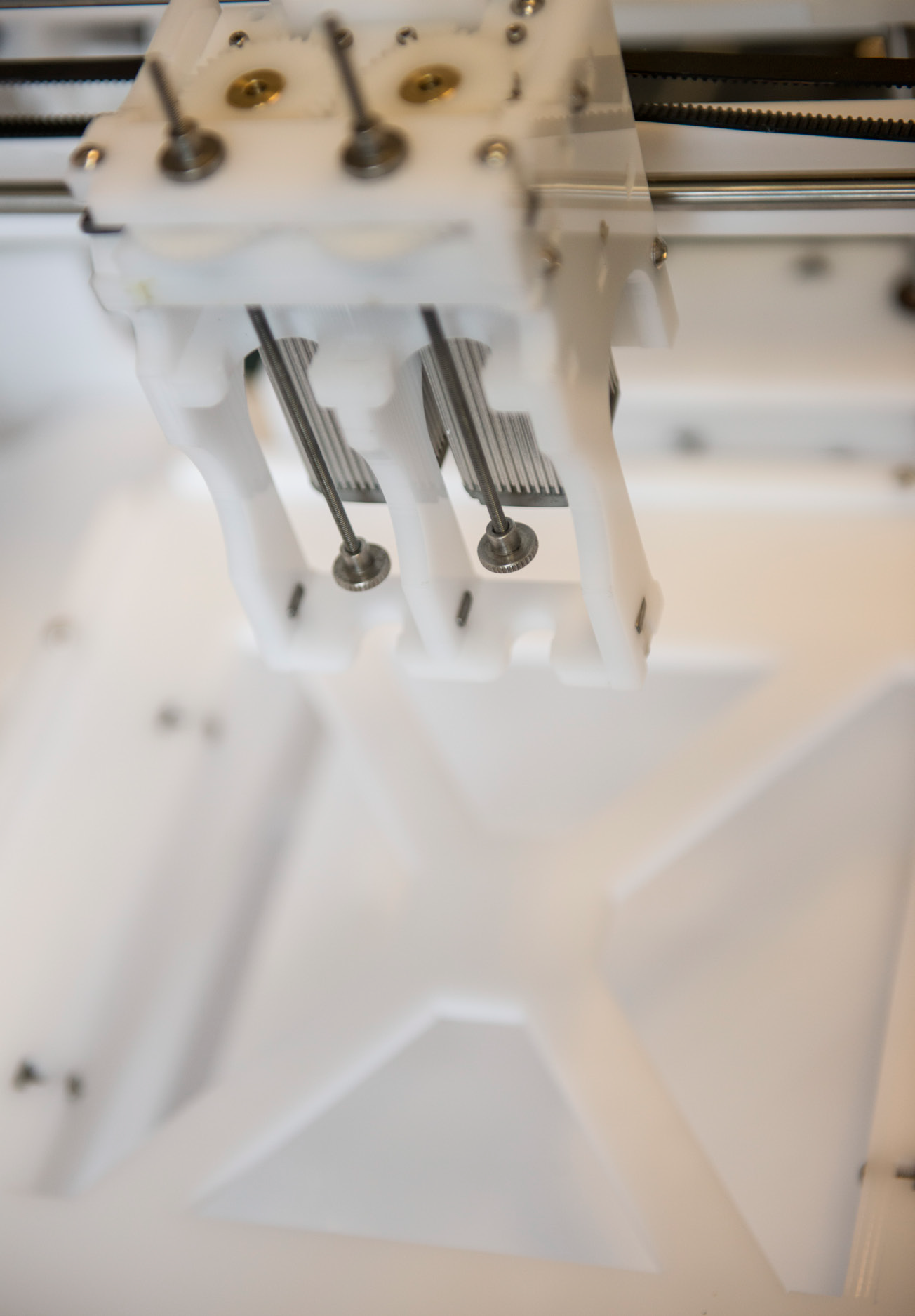 Barilla 
Seraph Robotics 
3DFP : the technology for disruptive food innovation
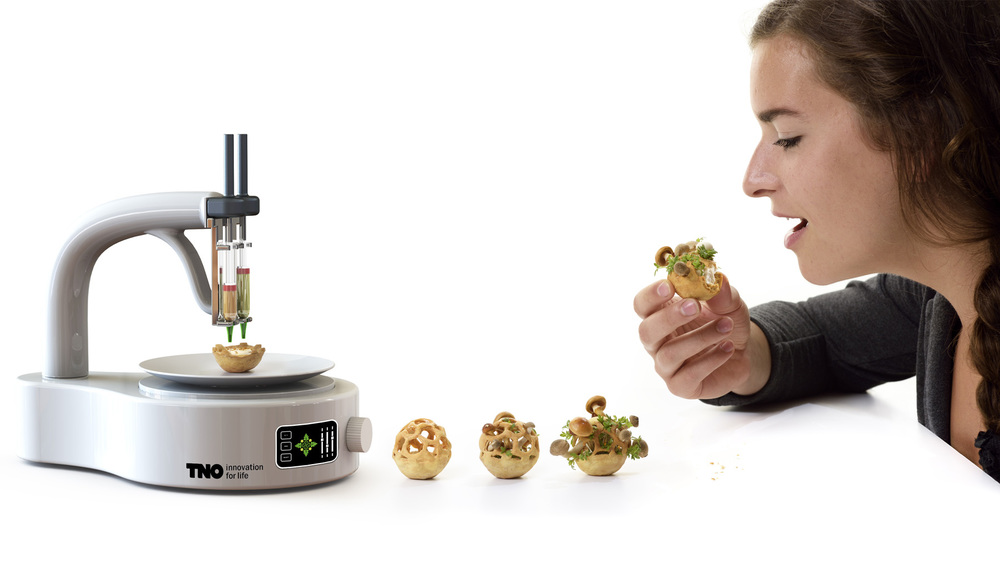 TNO 
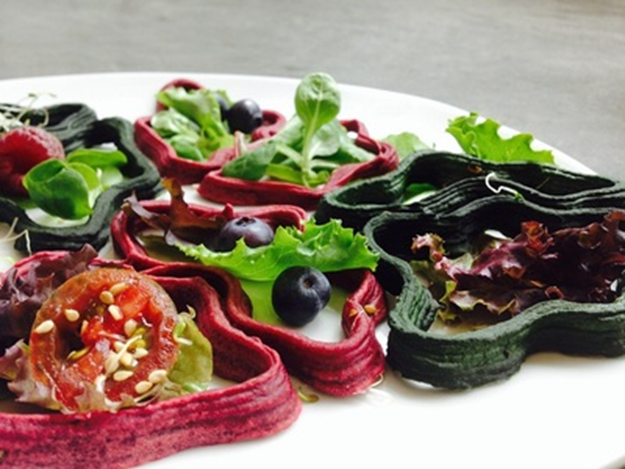 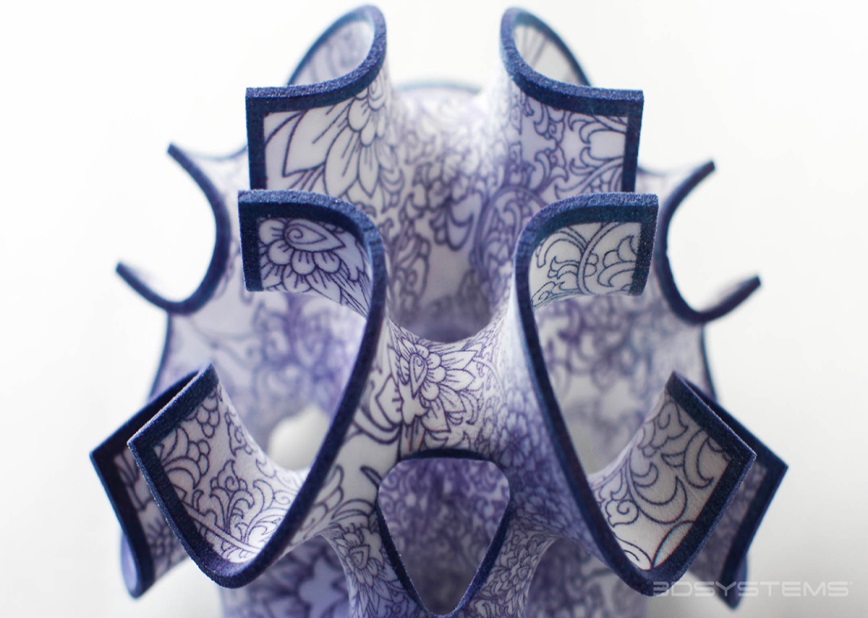 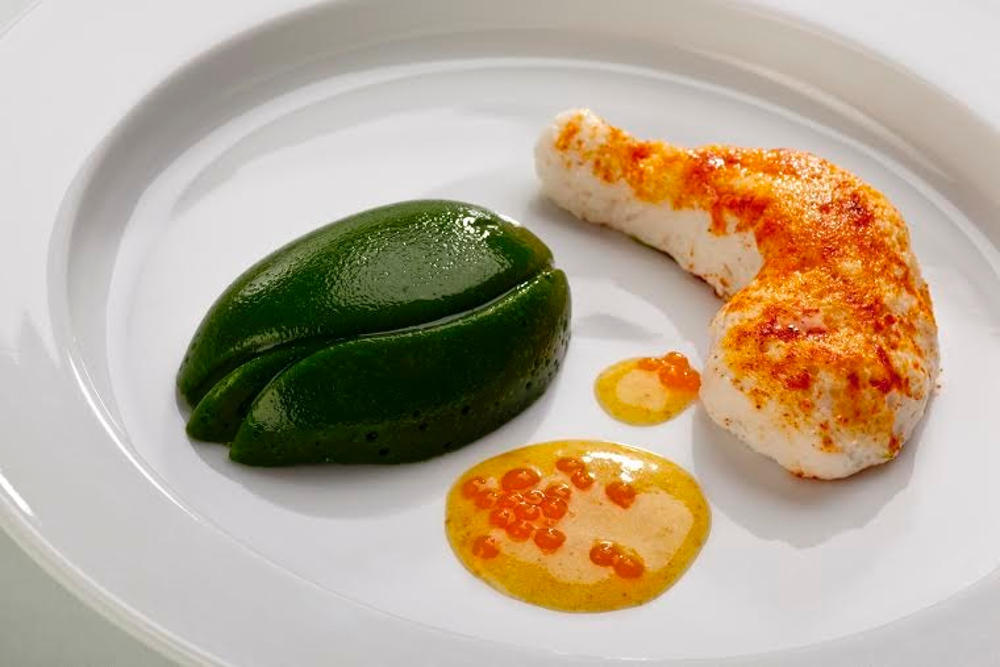 Sugarlab 
Performance 
Natural Machines 
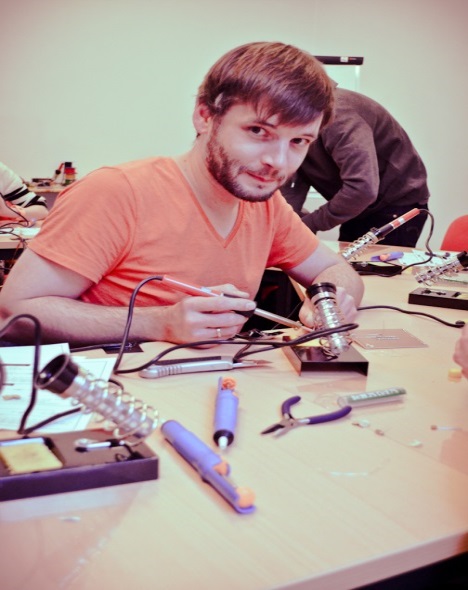 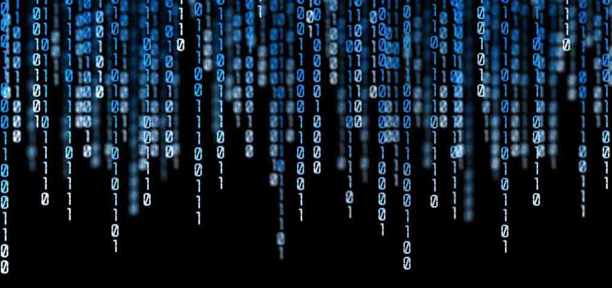 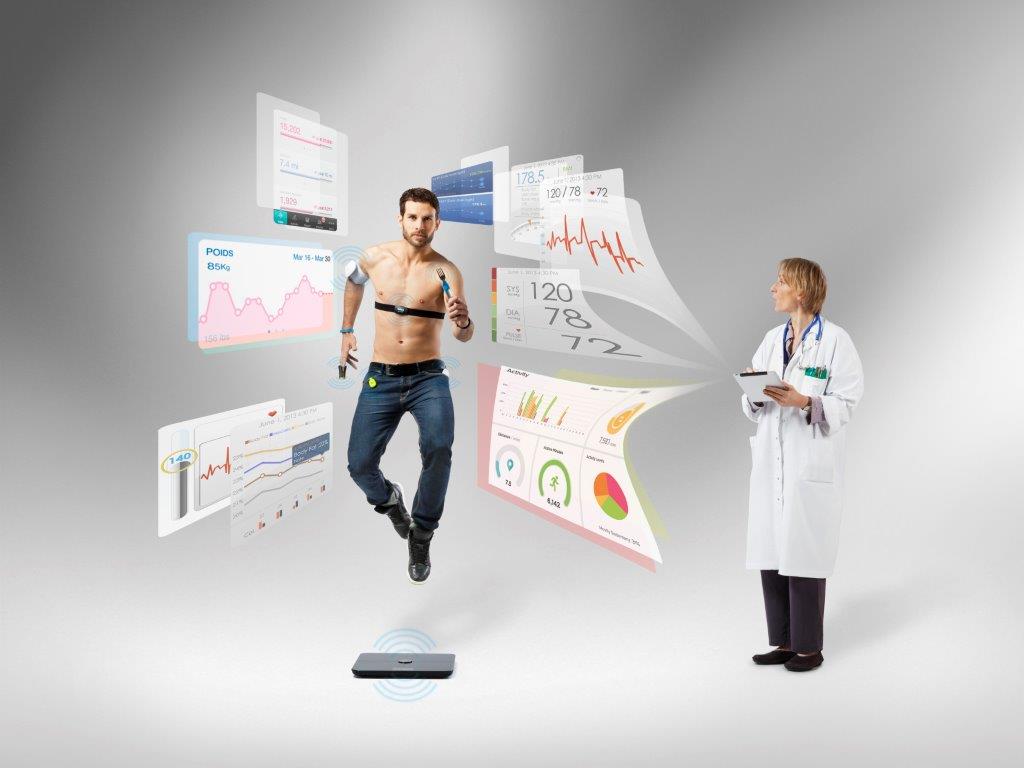 Barilla 
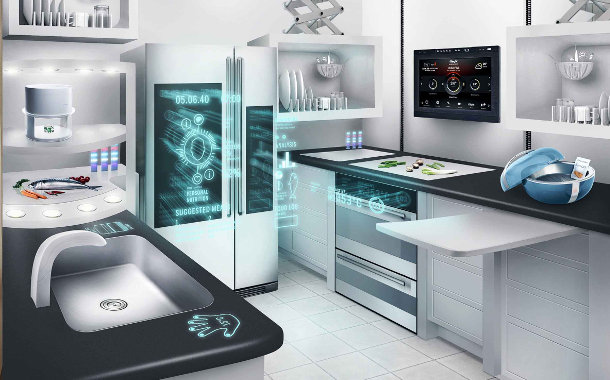 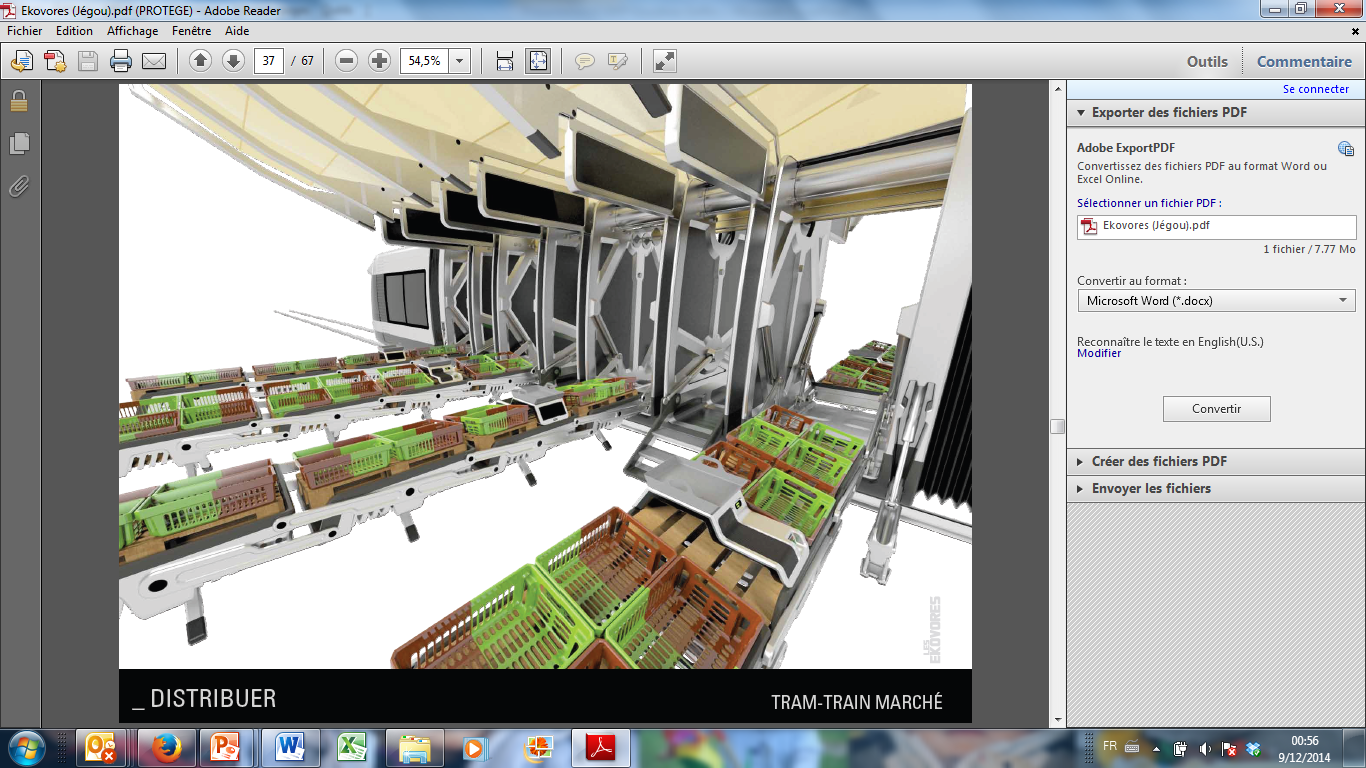 3DFP : the technology for disruptive food innovation at home
Ikea 
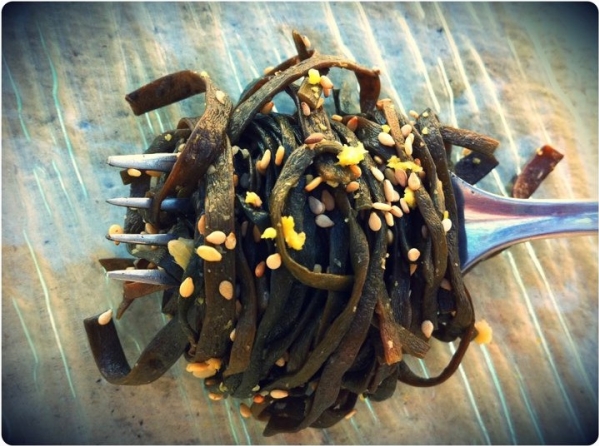 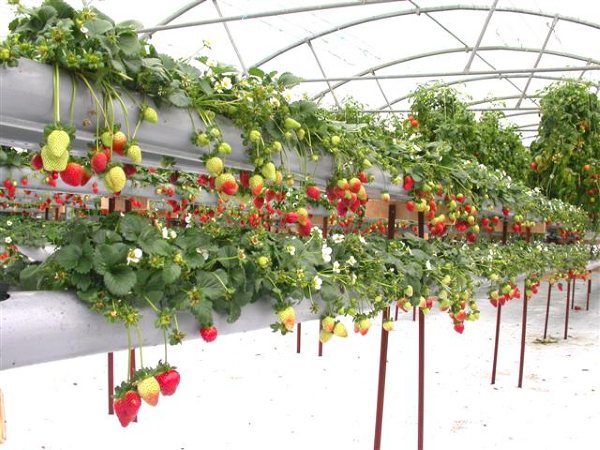 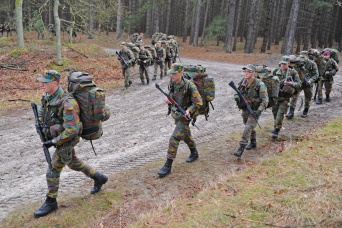 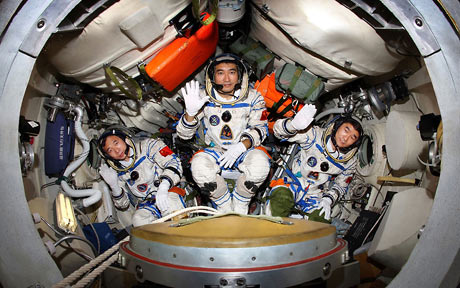 Rediscover
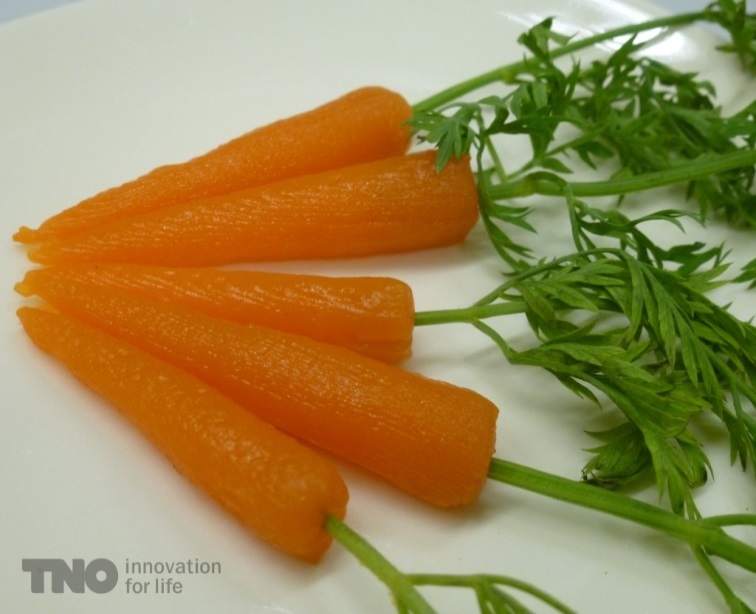 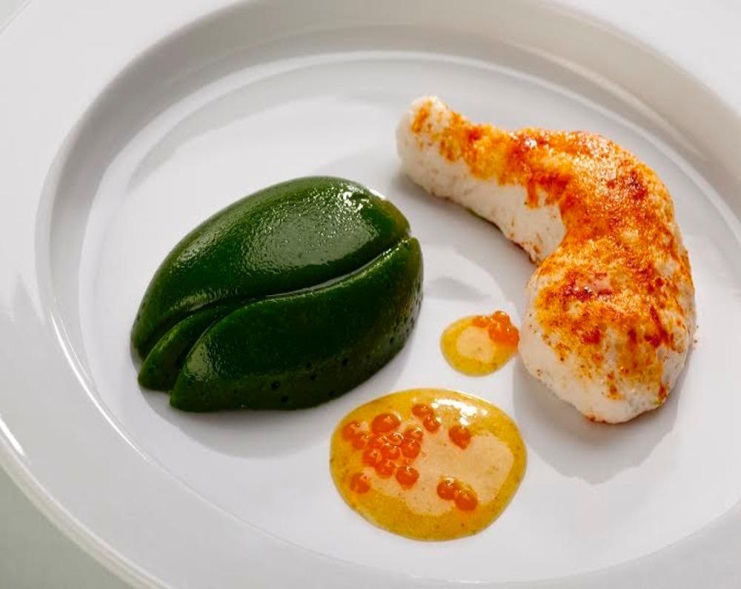 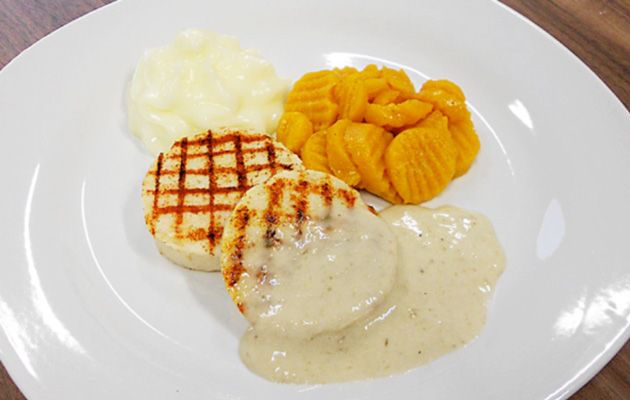 TNO 
Performance 
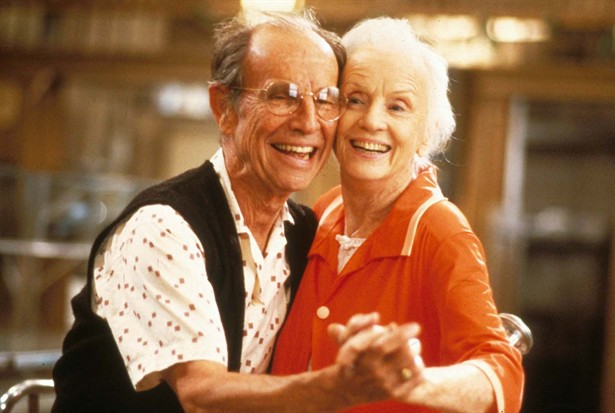 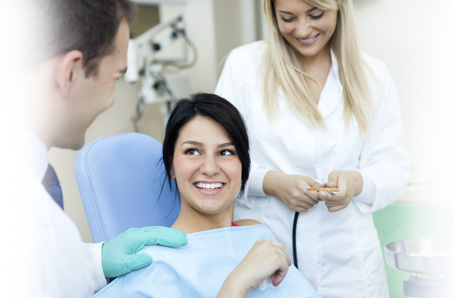 A shape
[Speaker Notes: Une première application est de pouvoir redonner à un aliment un aspect naturel et appétissant. Par exemple, de nombreux seniors sont dénutris car ils en ont marre de manger des aliments aux textures adaptées. La 3DFP permet de reconstituer des aliments qui ressemblent à des aliments et redonner l’appétit au séniors. Même chose pour les soldats ou les astronautes qui consomme des aliments lyophilisés.]
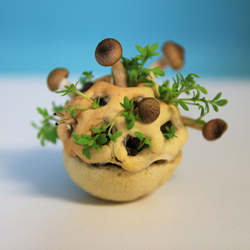 New Ingredients
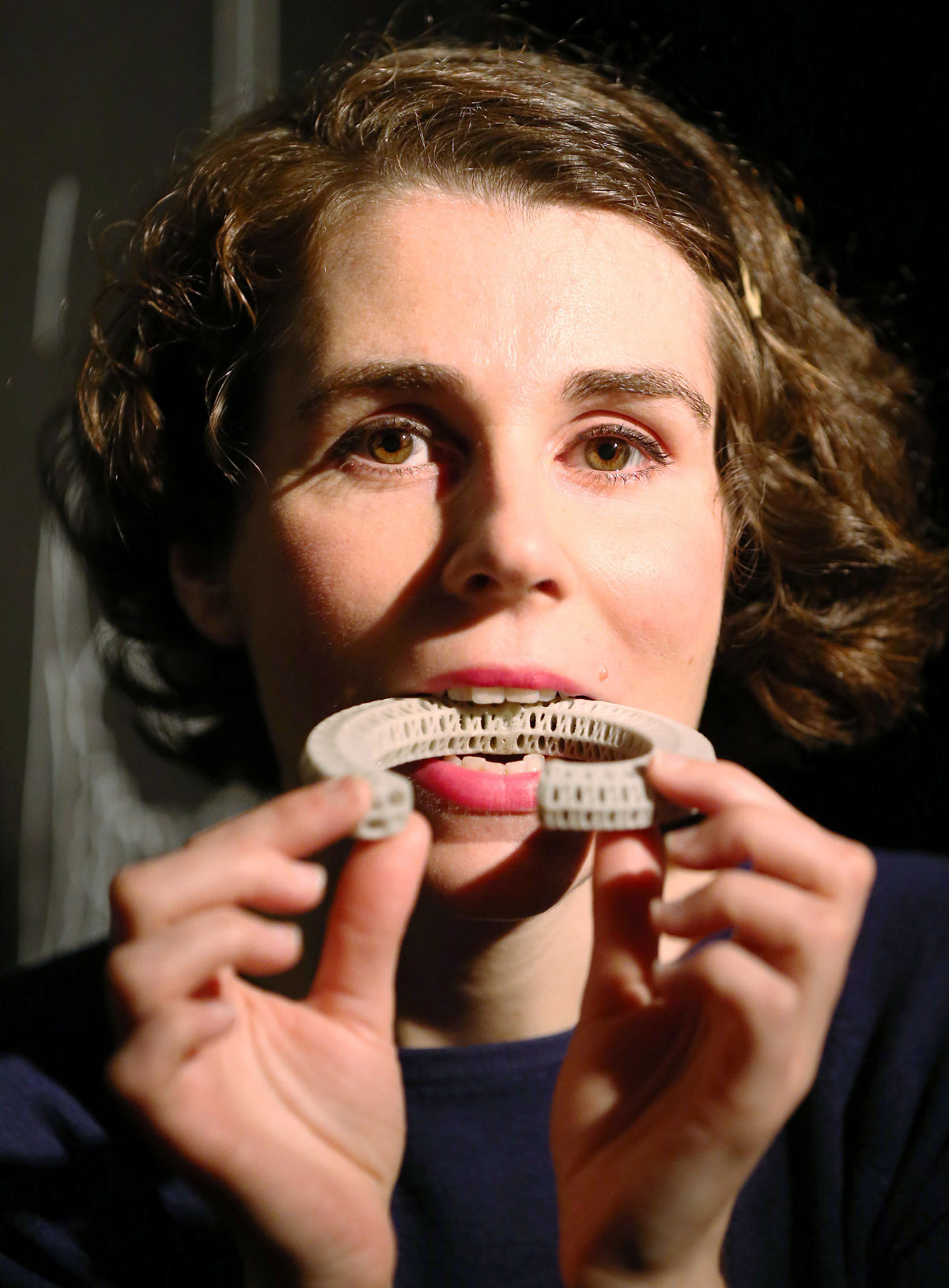 TNO 
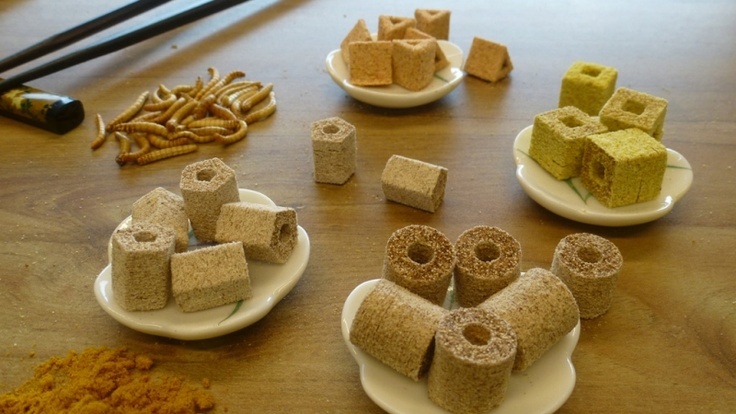 [Speaker Notes: Donner des aspects plus attractifs à des nouveaux ingrédients qui n’ont pas des aspects appétissants]
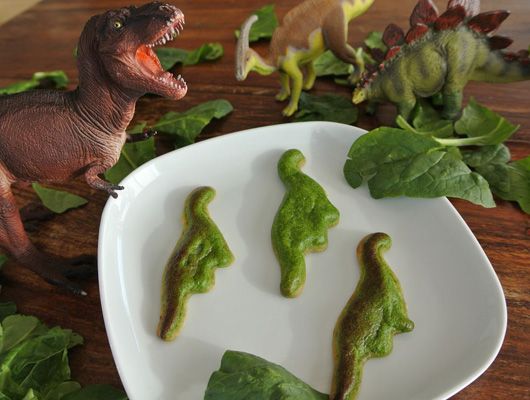 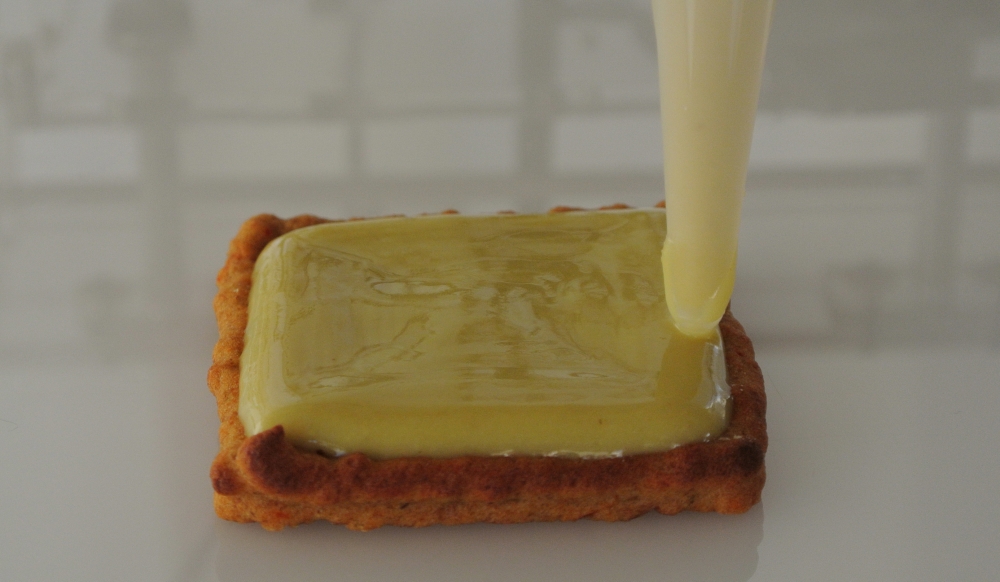 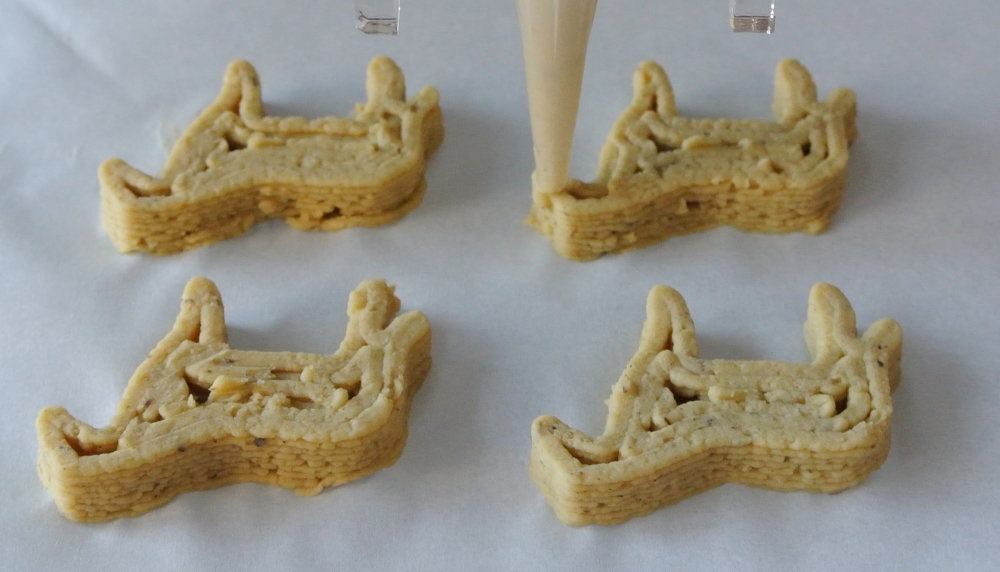 Processed food with controlled composition
[Speaker Notes: Refaire chez soi des produits qui ressemblent à des produits transformés mais en maîtrisant leur composition et en évitant l’ajout d’additifs. On pourra donc faire des crakers apéritifs sans gluten avec de la farine bio et en forme de dinosaure pour l’anniversaire du petit dernier]
Customised Nutrition
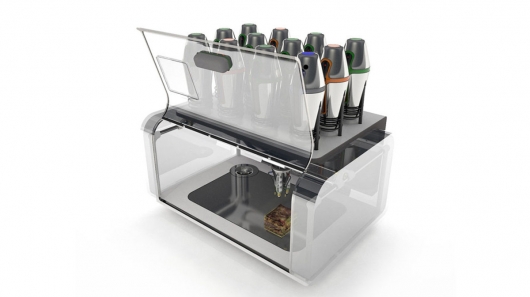 Specific needs
Specific diet
Allergies
New taste
[Speaker Notes: Pouvoir créer un produit répondant exactement à mes besoins nutritionnels et en fonction de mon état de santé en rajoutant des nutriments ou ingrédients santé]
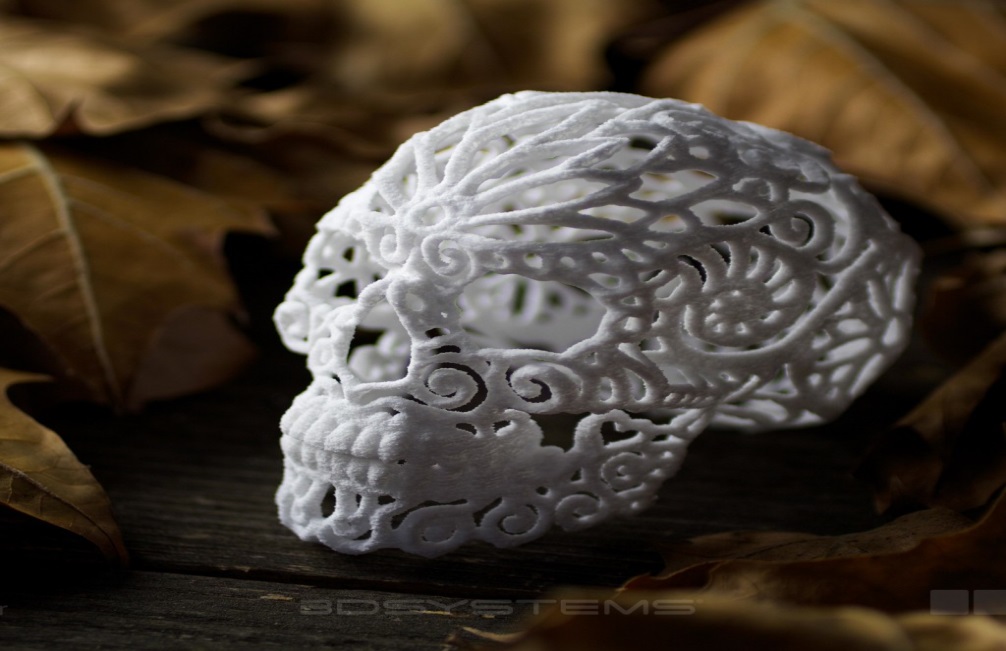 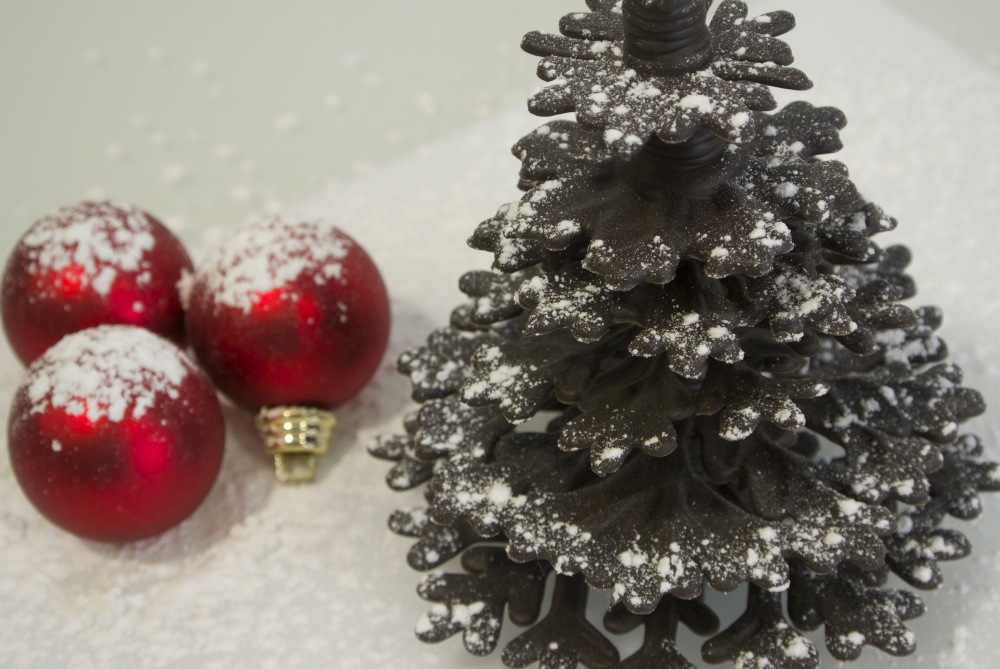 Sugarlab 
Natural Machines 
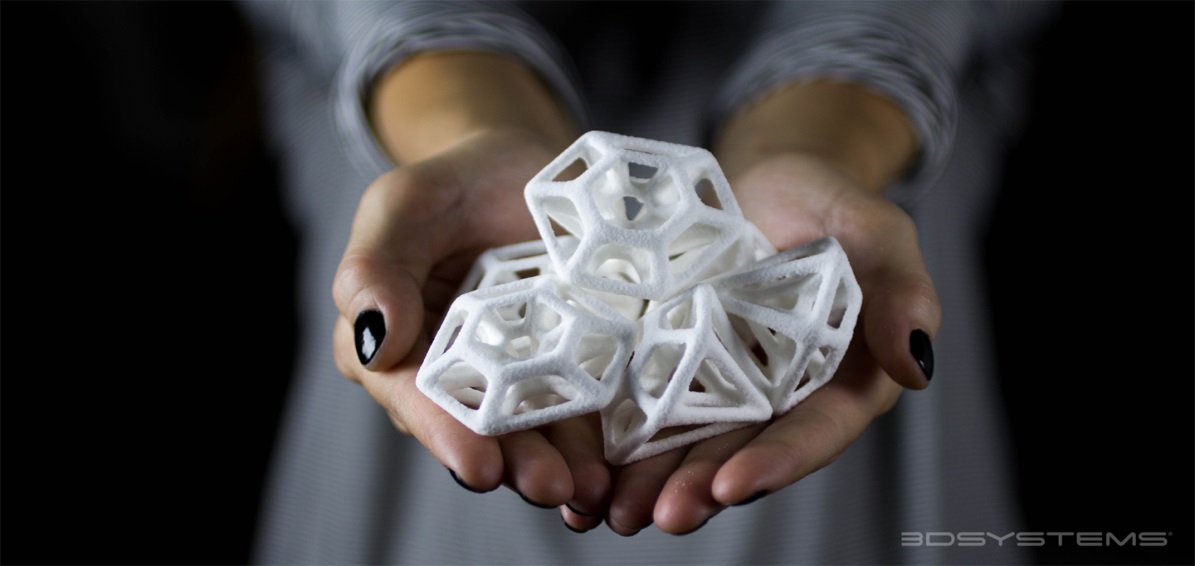 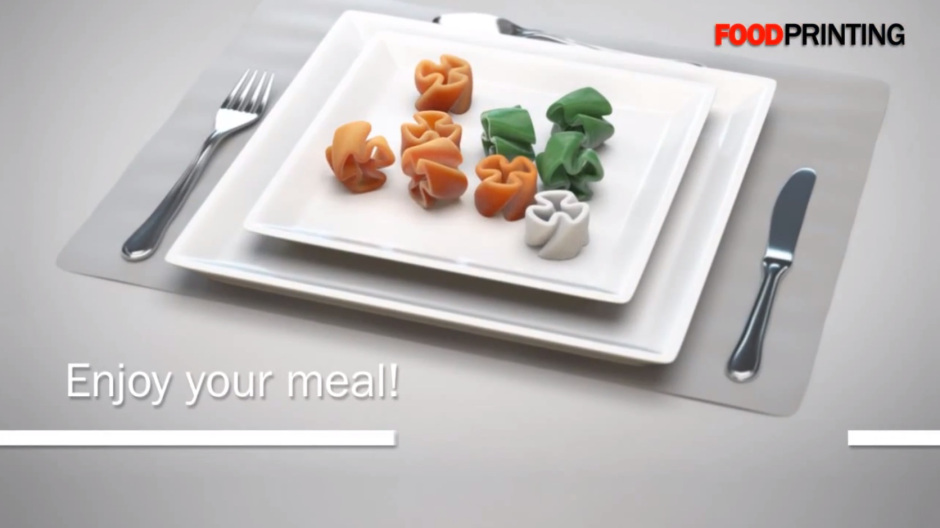 Sugarlab 
Culinary creativity…
TNO 
[Speaker Notes: Pouvoir créer de nouveaux aliments ou design culinaire.
Mais on peut également imaginer toute une série de fonctionnalités gustatives, technologiques, santé… via la structure de l’aliment. Il y a encore beaucoup à explorer.]
New functions…?
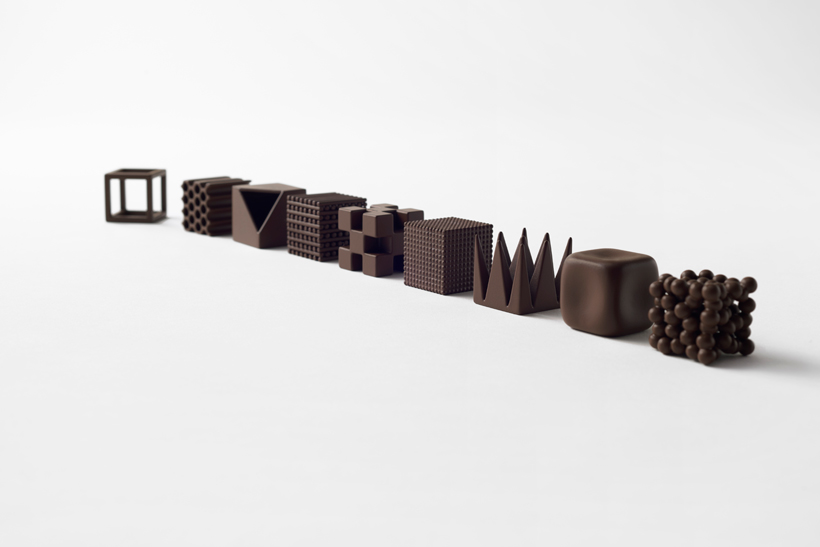 Taste optimisation
[Speaker Notes: Pouvoir créer de nouveaux aliments ou design culinaire.
Mais on peut également imaginer toute une série de fonctionnalités gustatives, technologiques, santé… via la structure de l’aliment. Il y a encore beaucoup à explorer.]
New functions…?
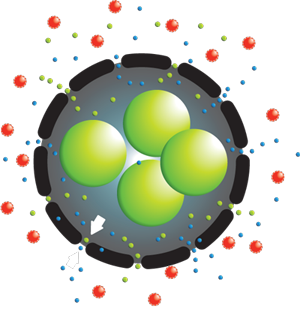 Health ingredient protection
[Speaker Notes: Pouvoir créer de nouveaux aliments ou design culinaire.
Mais on peut également imaginer toute une série de fonctionnalités gustatives, technologiques, santé… via la structure de l’aliment. Il y a encore beaucoup à explorer.]
Living Lab
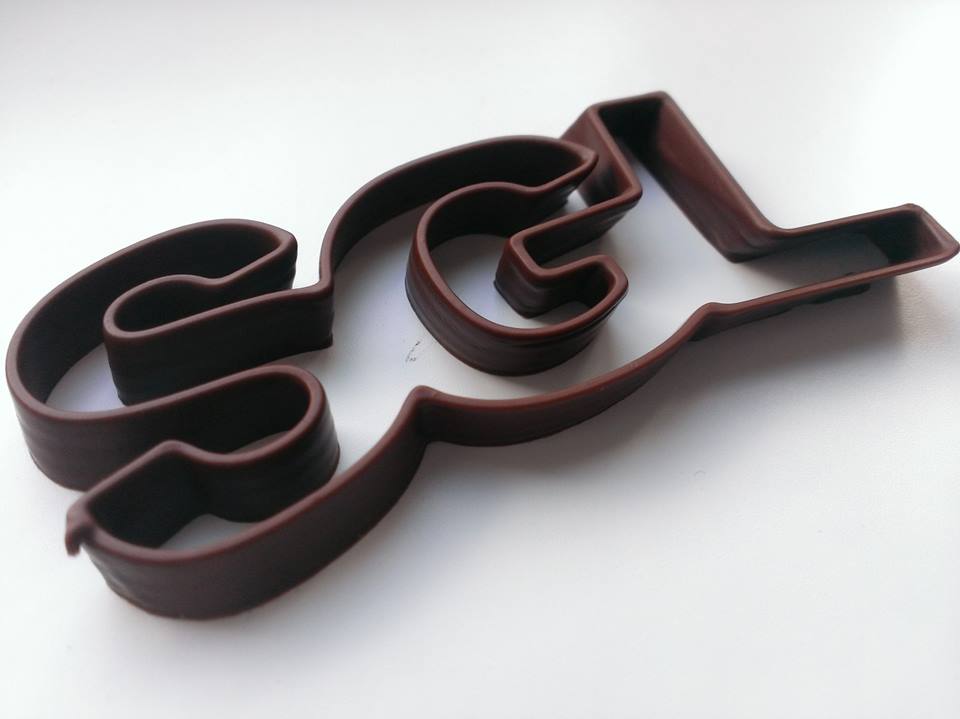 Prototyping
Co-Creation
User experience
[Speaker Notes: Le Smart Gastronomy Lab a été construit autour de ces concepts. C’est un Living Lab, structure d’innovation dans le domaine alimentaire qui est un laboratoire de co-création, de prototypage et d’usage.]
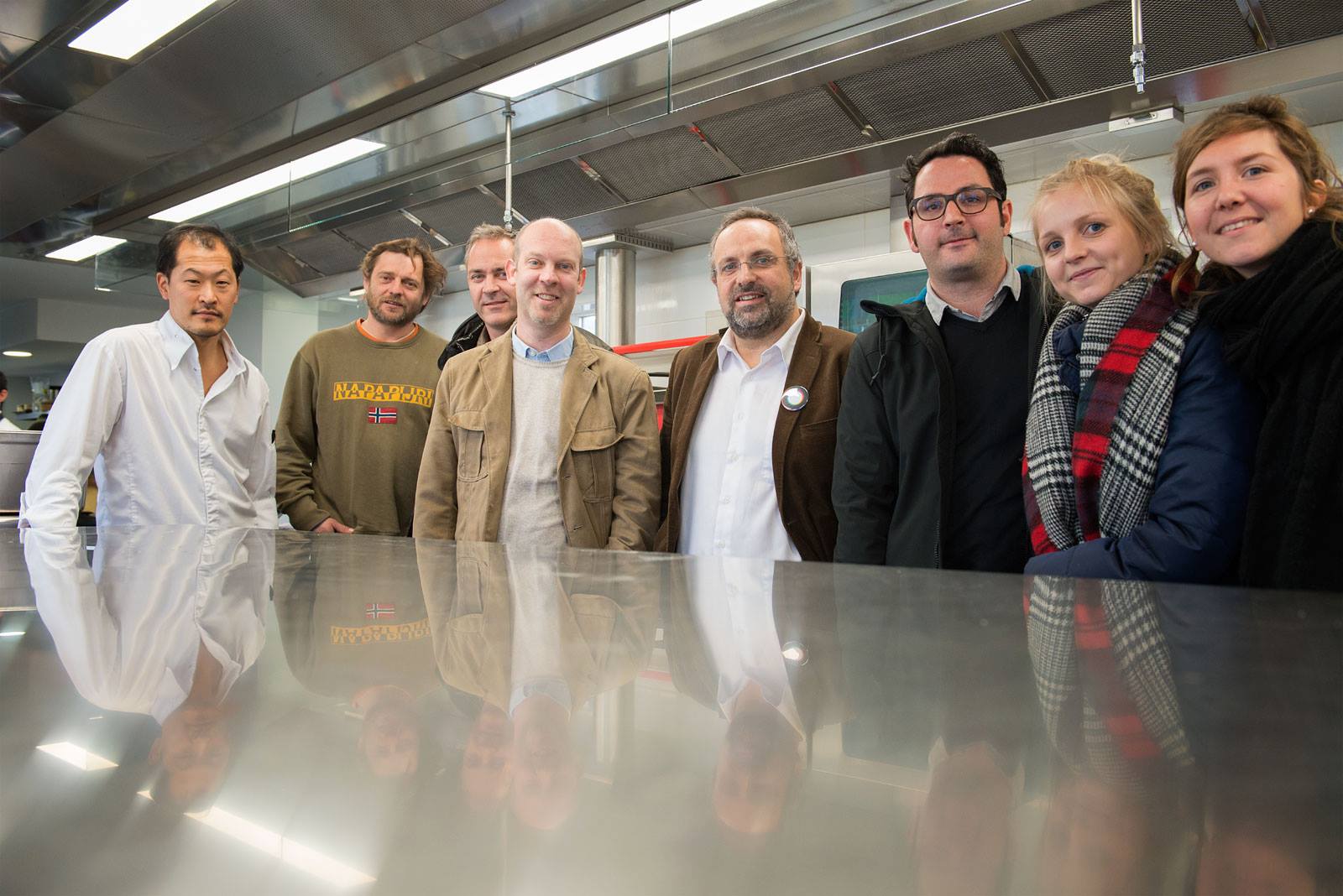 Artiste
Developer
Entrepreneur
Chef
Scientists
Producer
[Speaker Notes: Le deuxième est d’avoir une approche multidisciplinaire et donc de rassembler, des chefs, des producteurs, des scientifiques, des geeks, des artistes des designers, des entrepreneurs…]
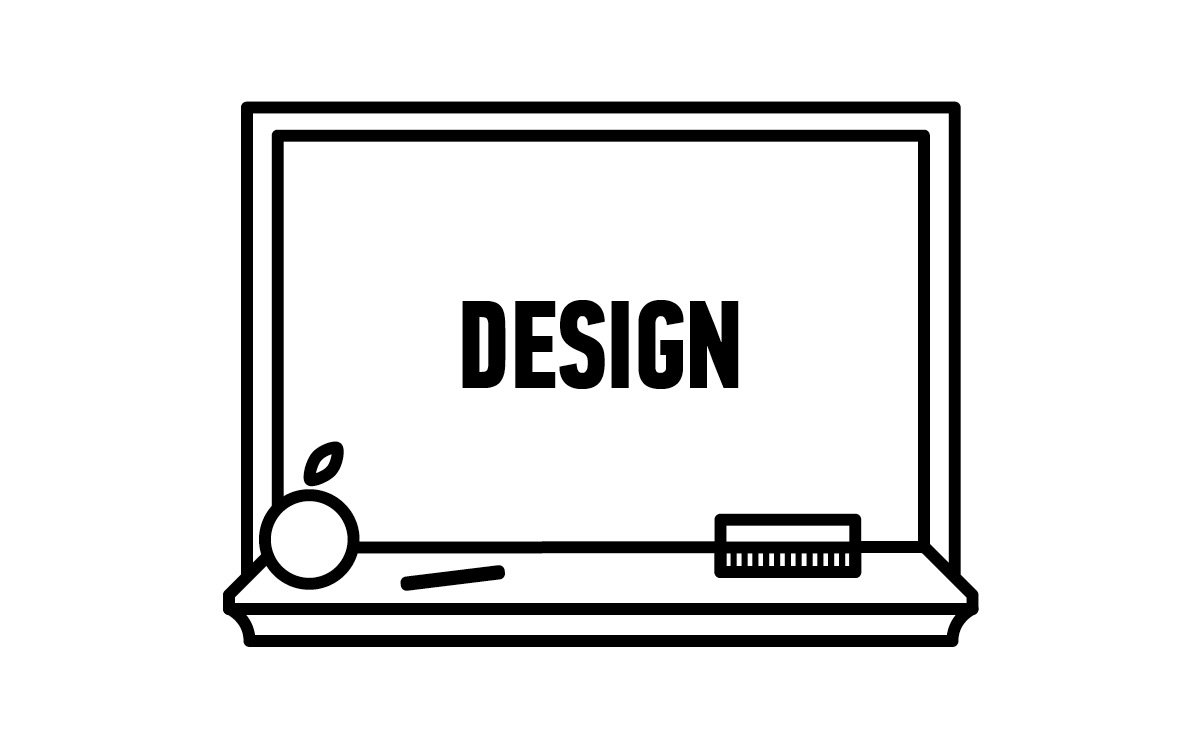 Designers
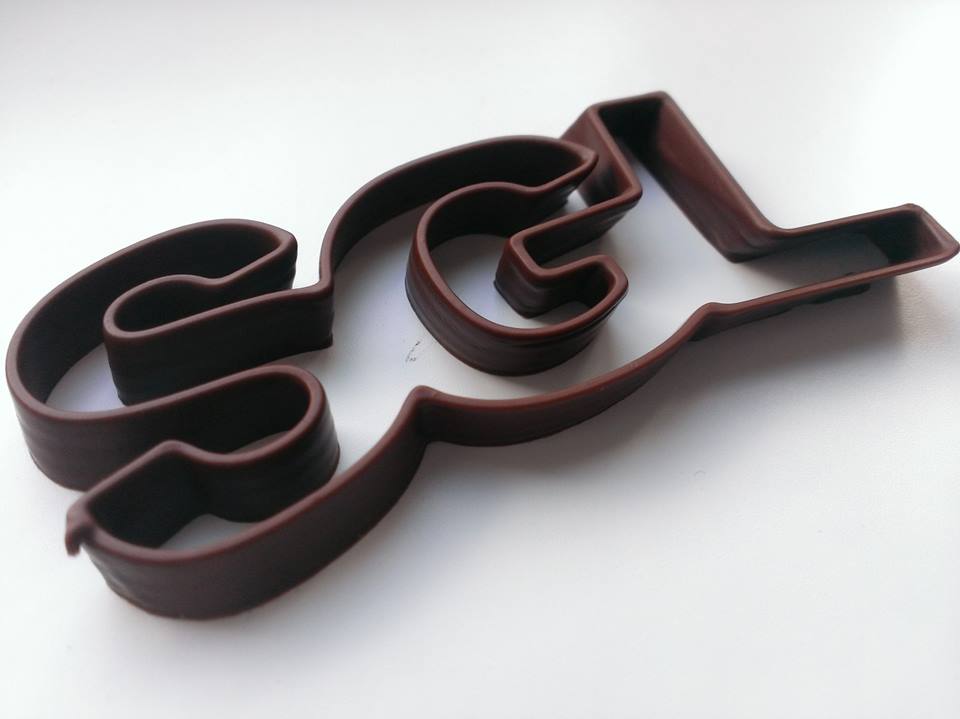 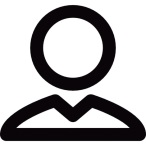 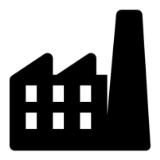 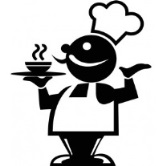 citizens
company
chefs
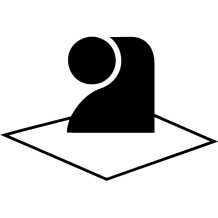 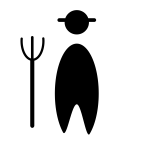 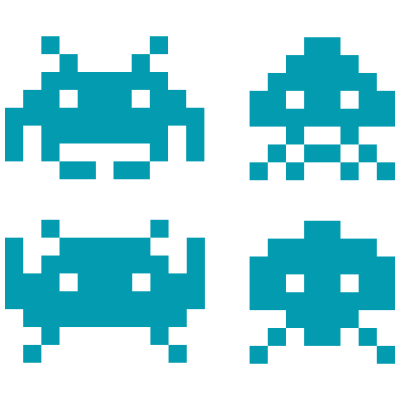 Craftmen
producers
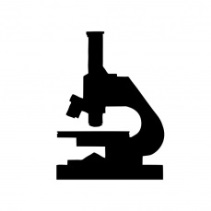 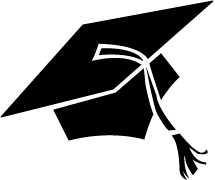 Makers
Students
scientists
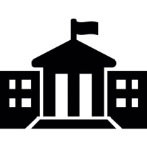 Local community
[Speaker Notes: Le Smart Gastronomy Lab a été construit autour de ces concepts. C’est un Living Lab, structure d’innovation dans le domaine alimentaire qui est un laboratoire de co-création, de prototypage et d’usage.]
SGL Chocolate 3DP
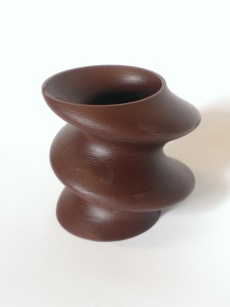 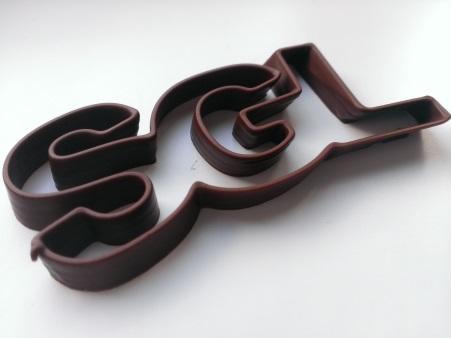 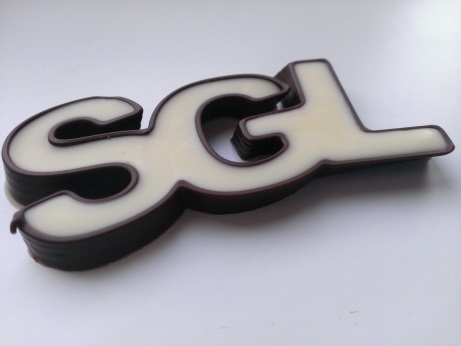 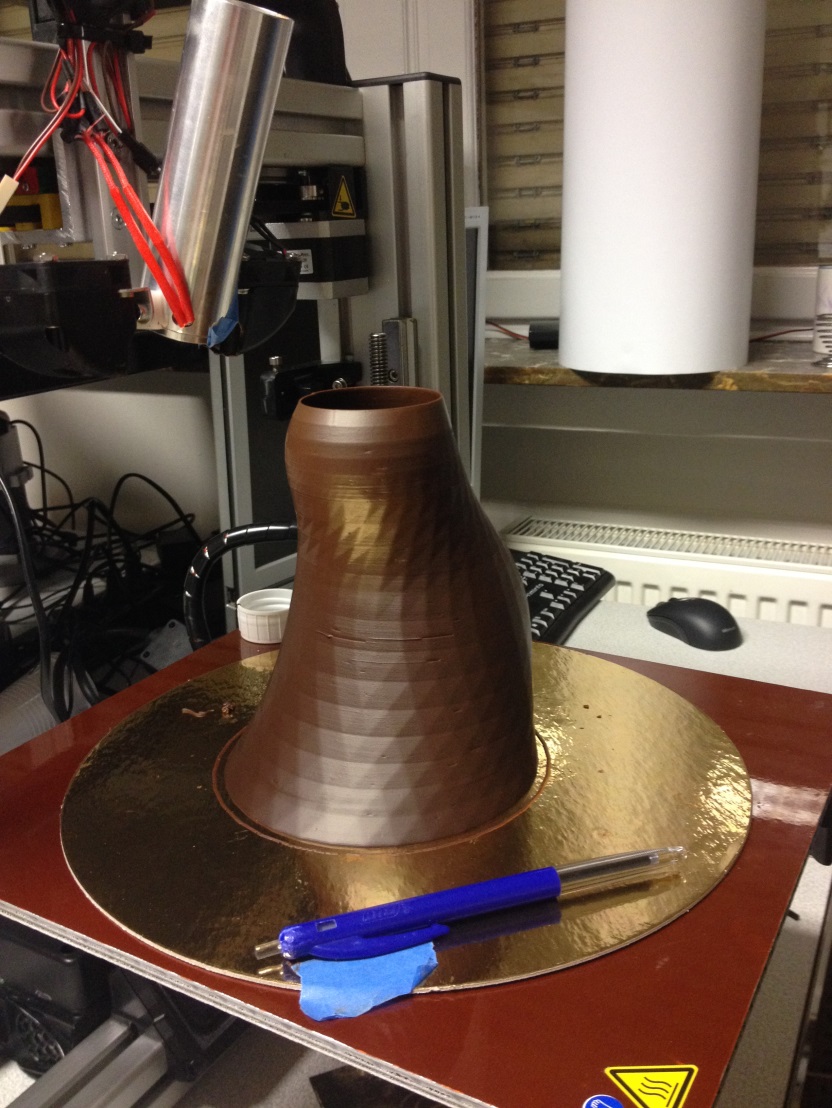 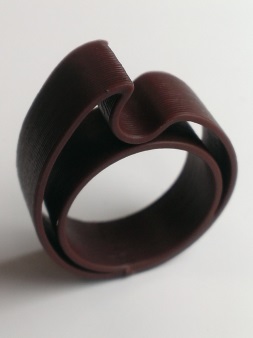 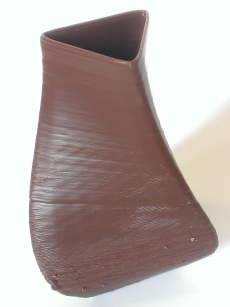 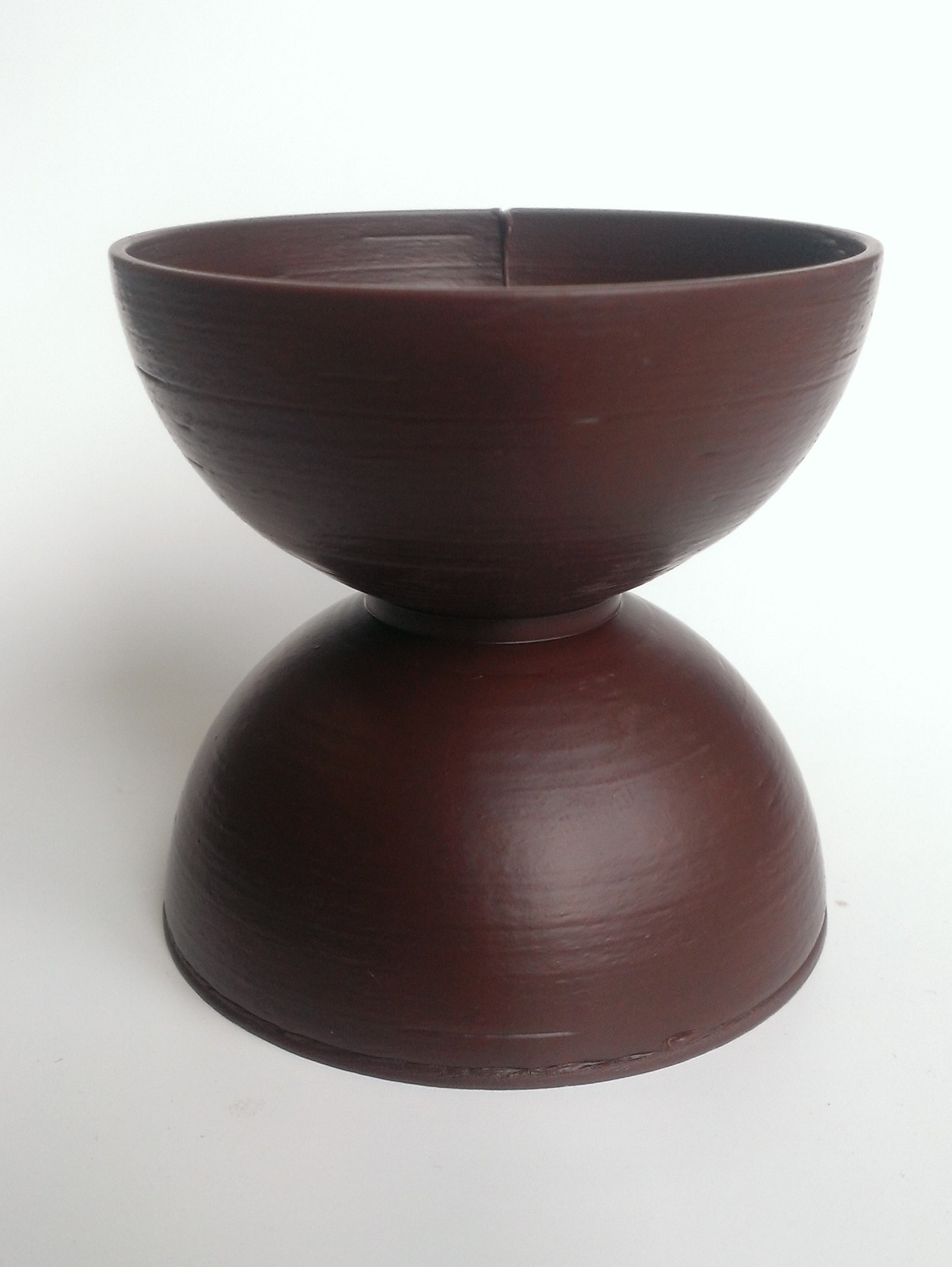 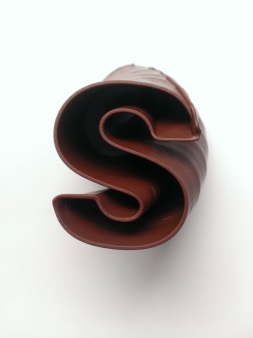 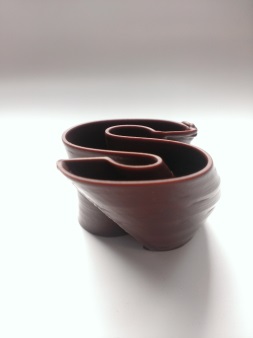 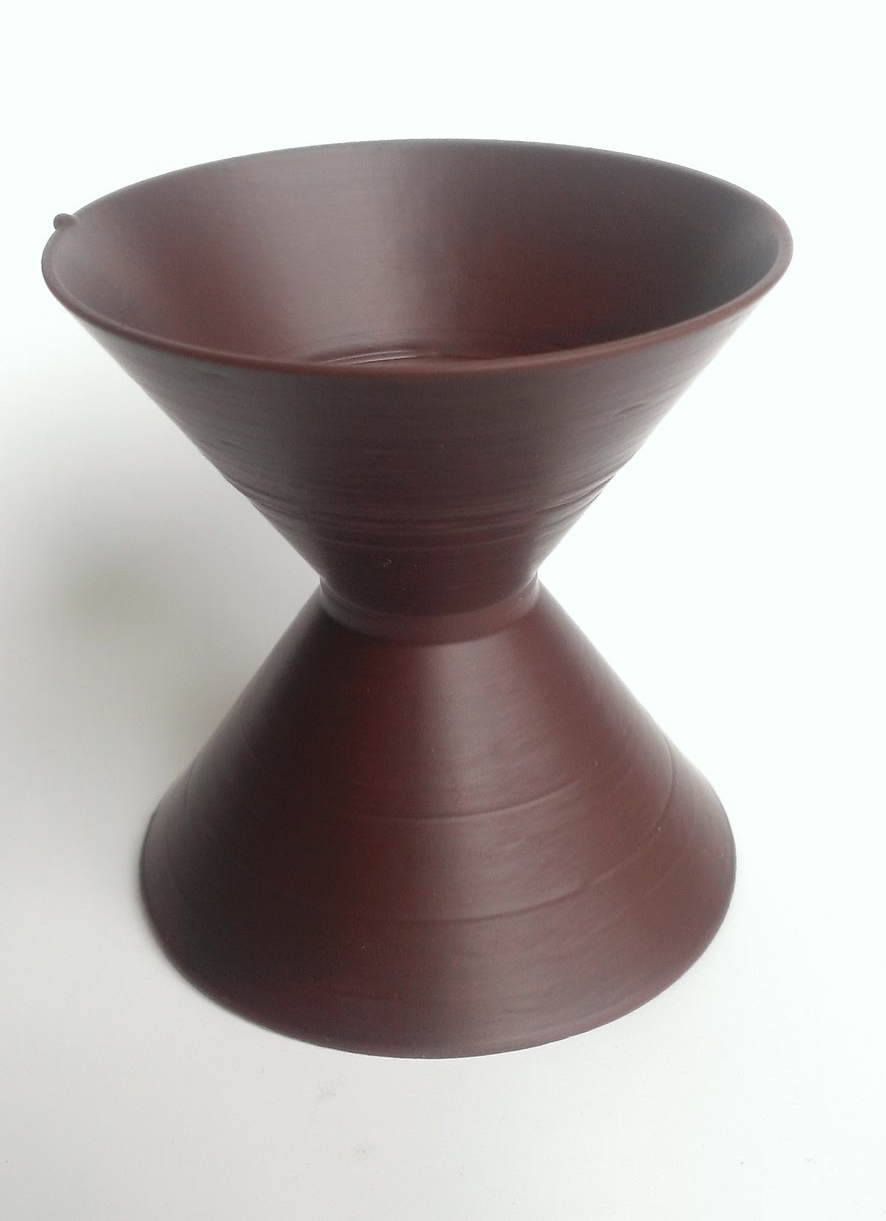 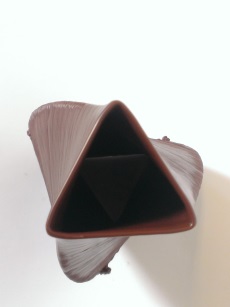 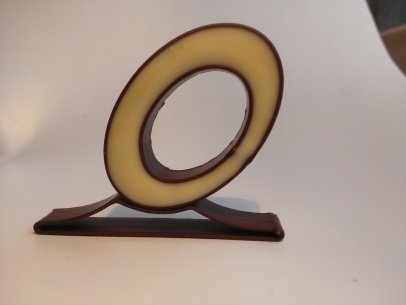 SGL 3DFP in the pipe
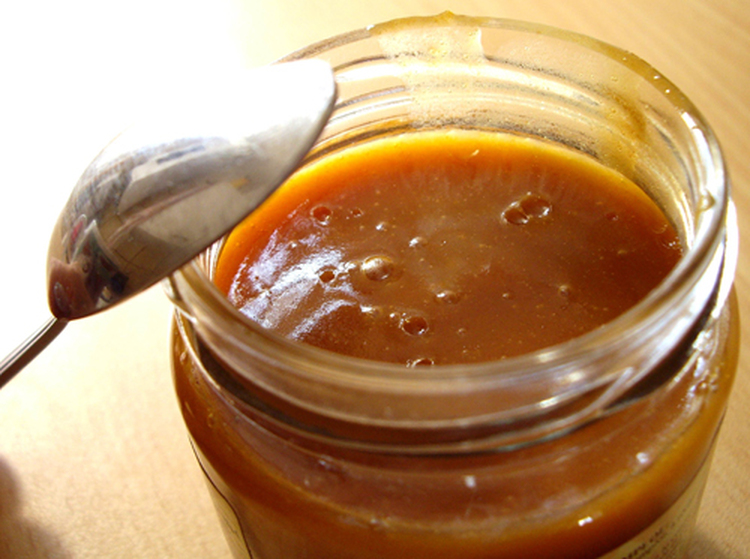 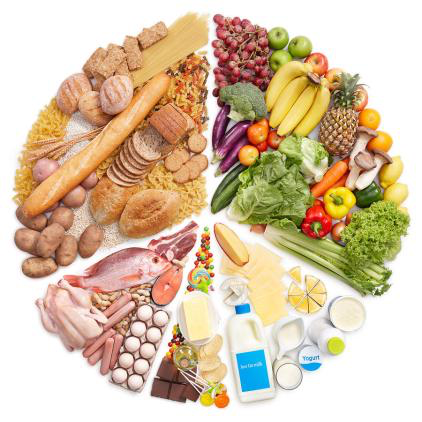 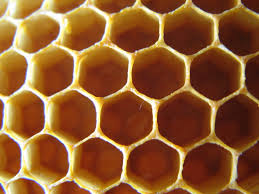 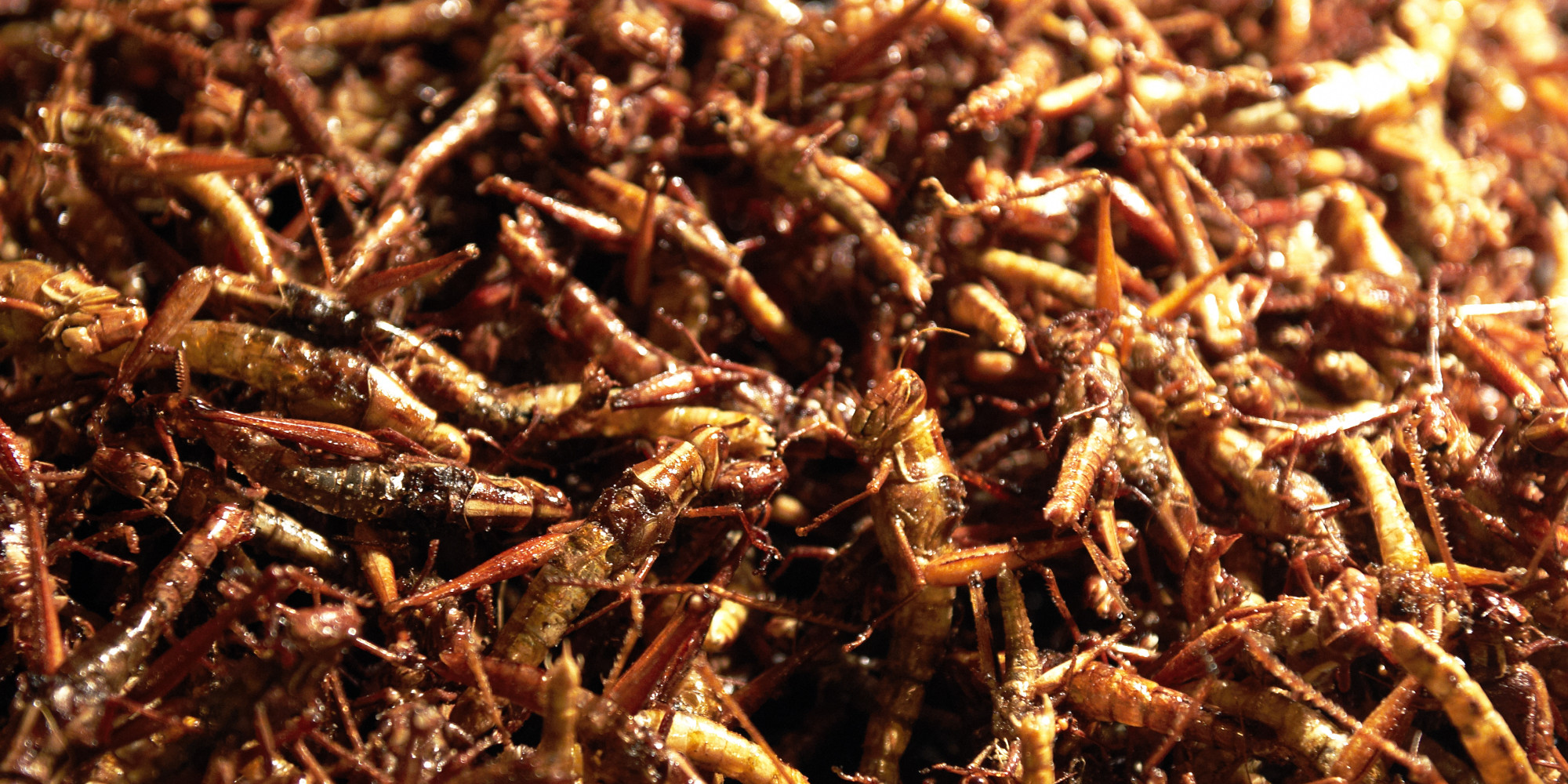 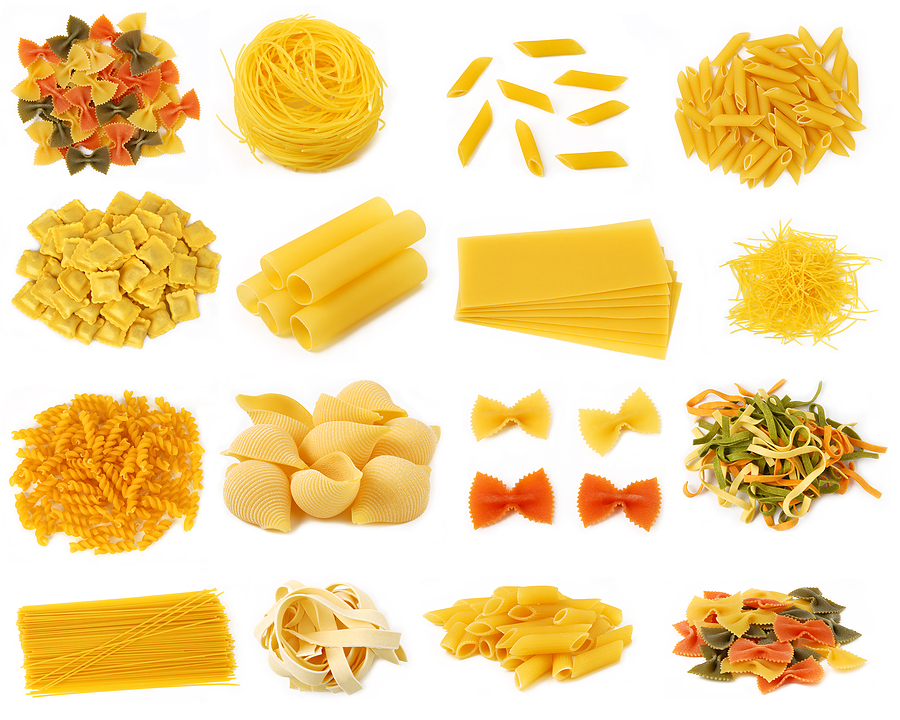 Other AM technology…
[Speaker Notes: Bee wax, insects, meal substitutes, pasta, salted butter fudge, and other additive manufacturing technics]
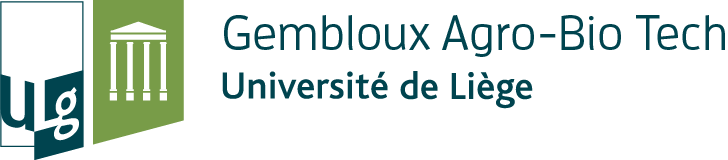 SMART GASTRONOMY LABThe Living Lab for Food Innovation
Dr Dorothée Goffin
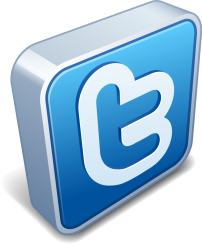 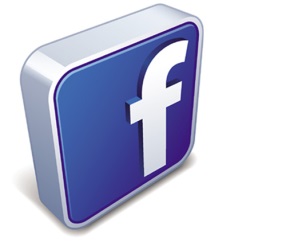 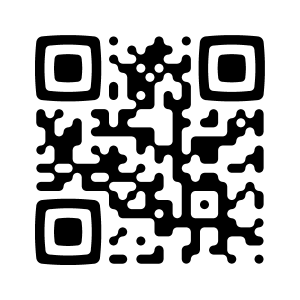 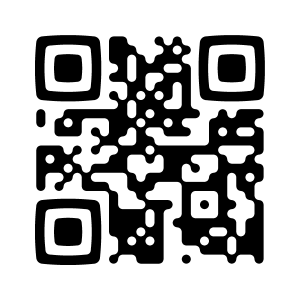 www.smartgastronomy.be